Grade 1

Term: 1

Objective: Sentence Expansion – when, who, where (oral)

Author: Jasmyn Hall, Janelle Walters
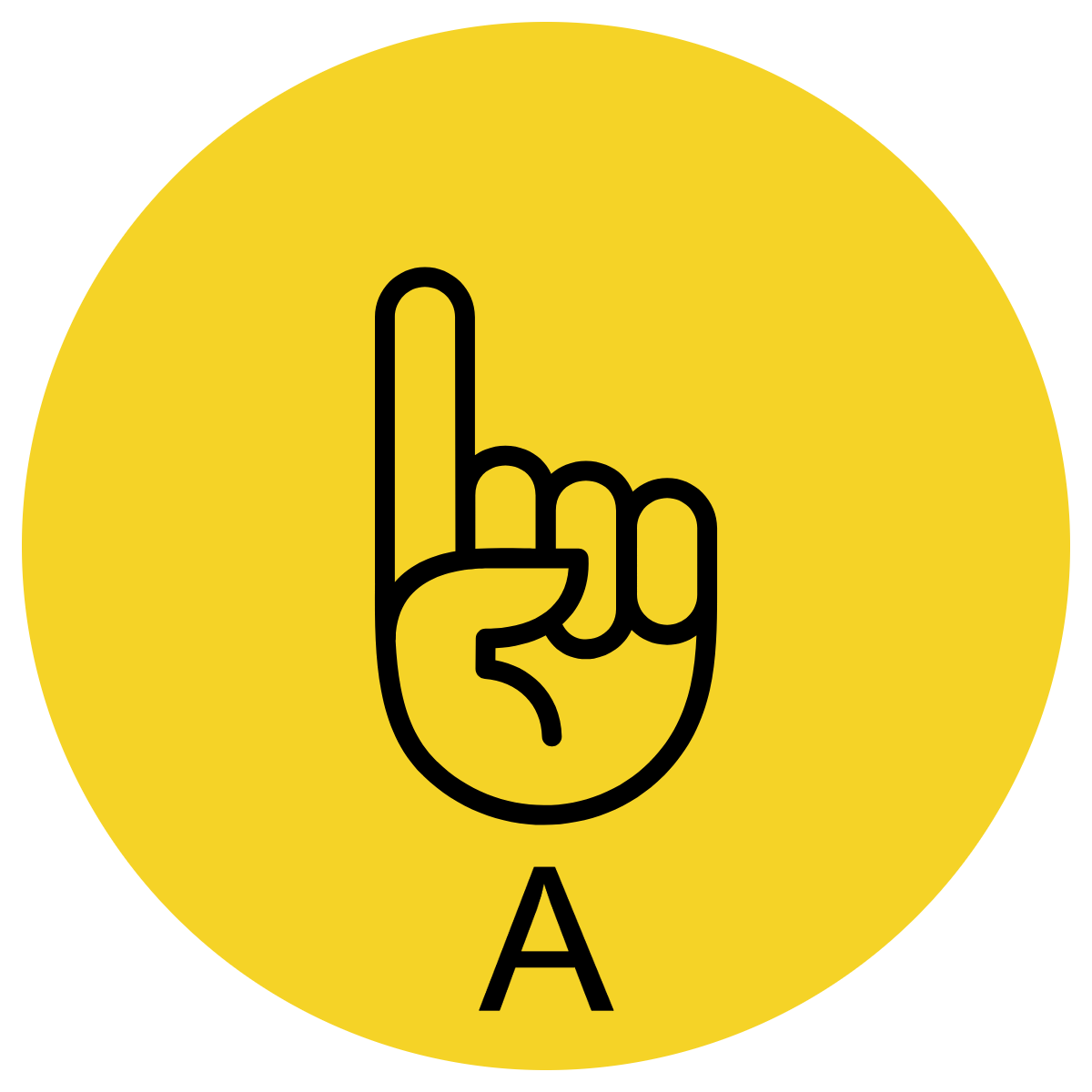 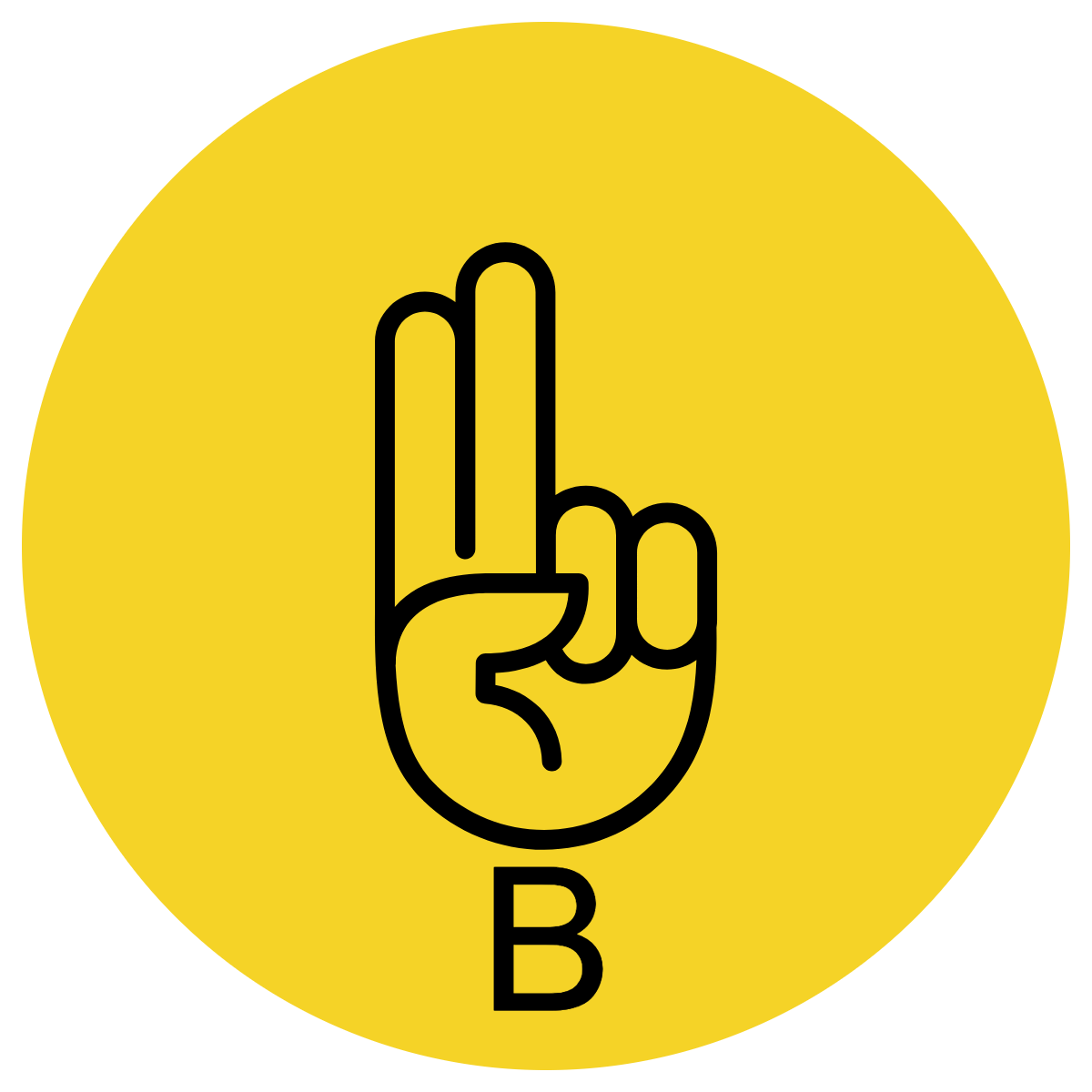 Multiple Choice
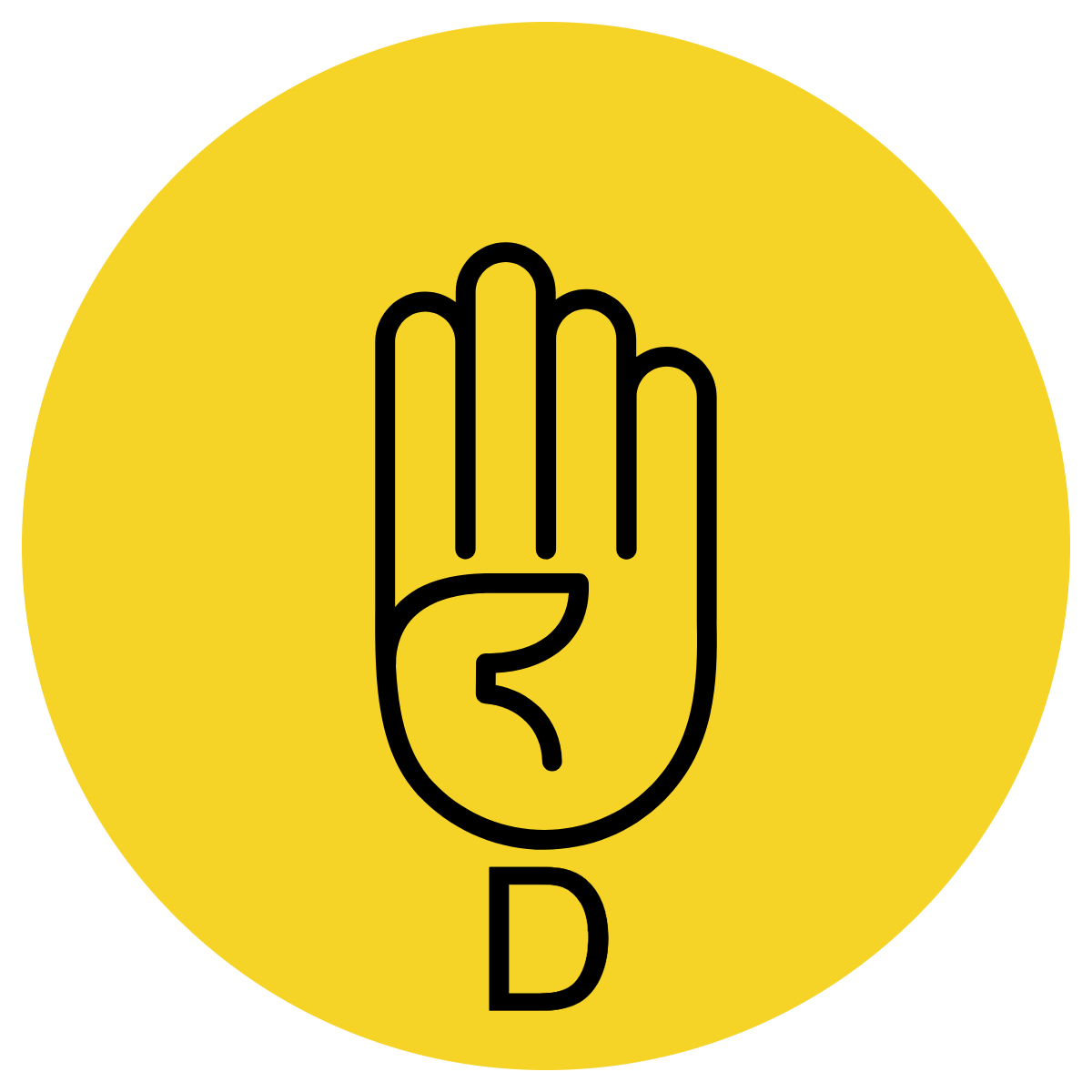 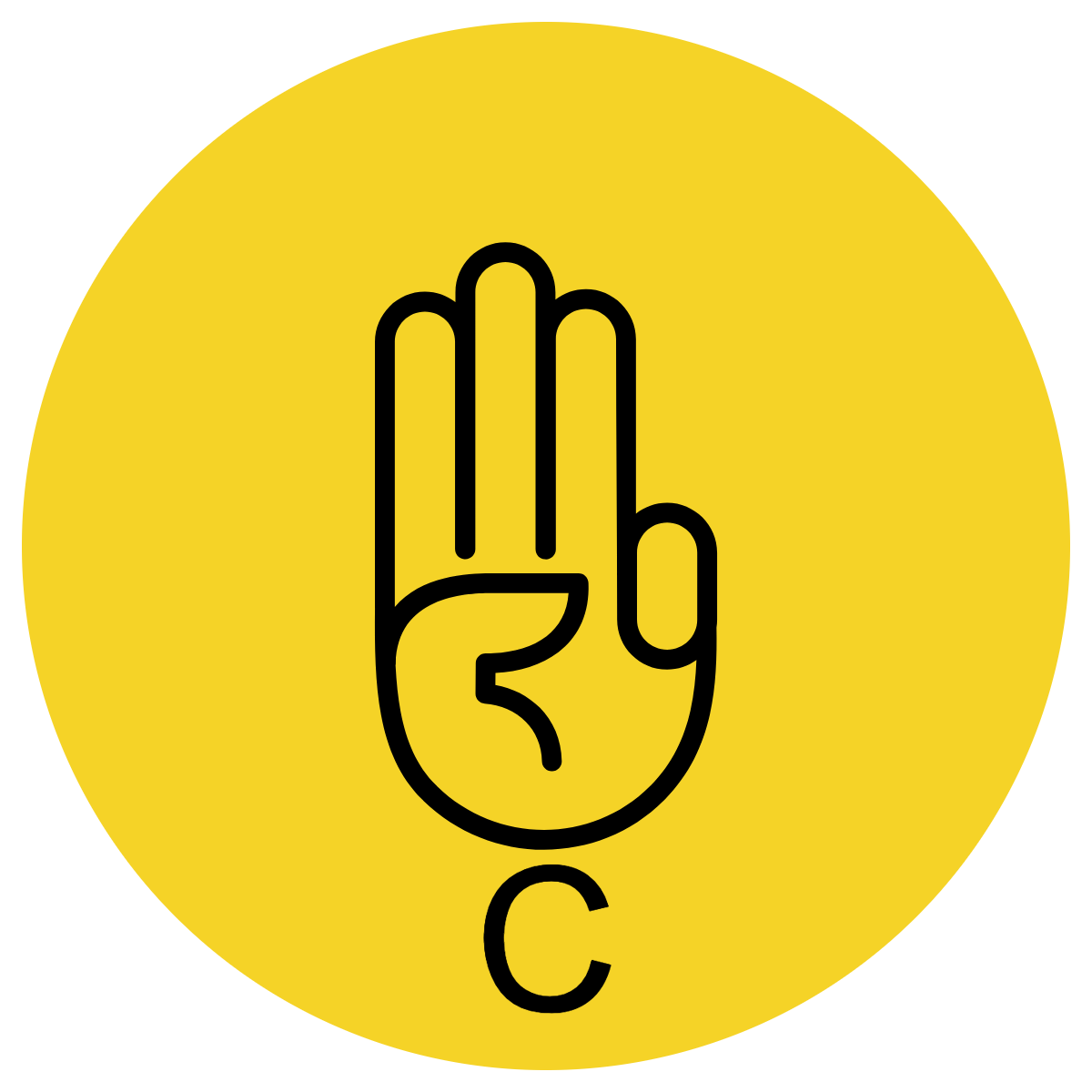 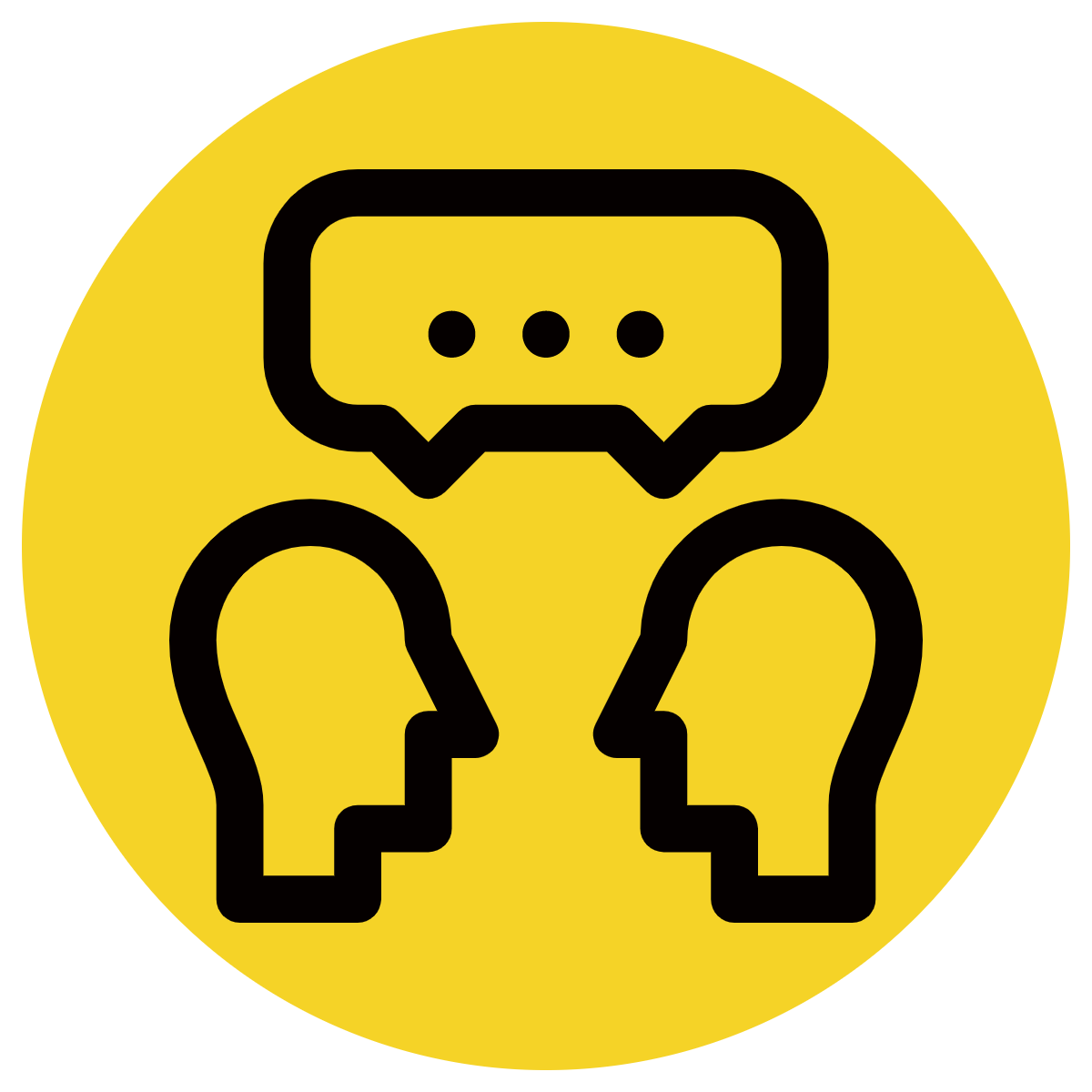 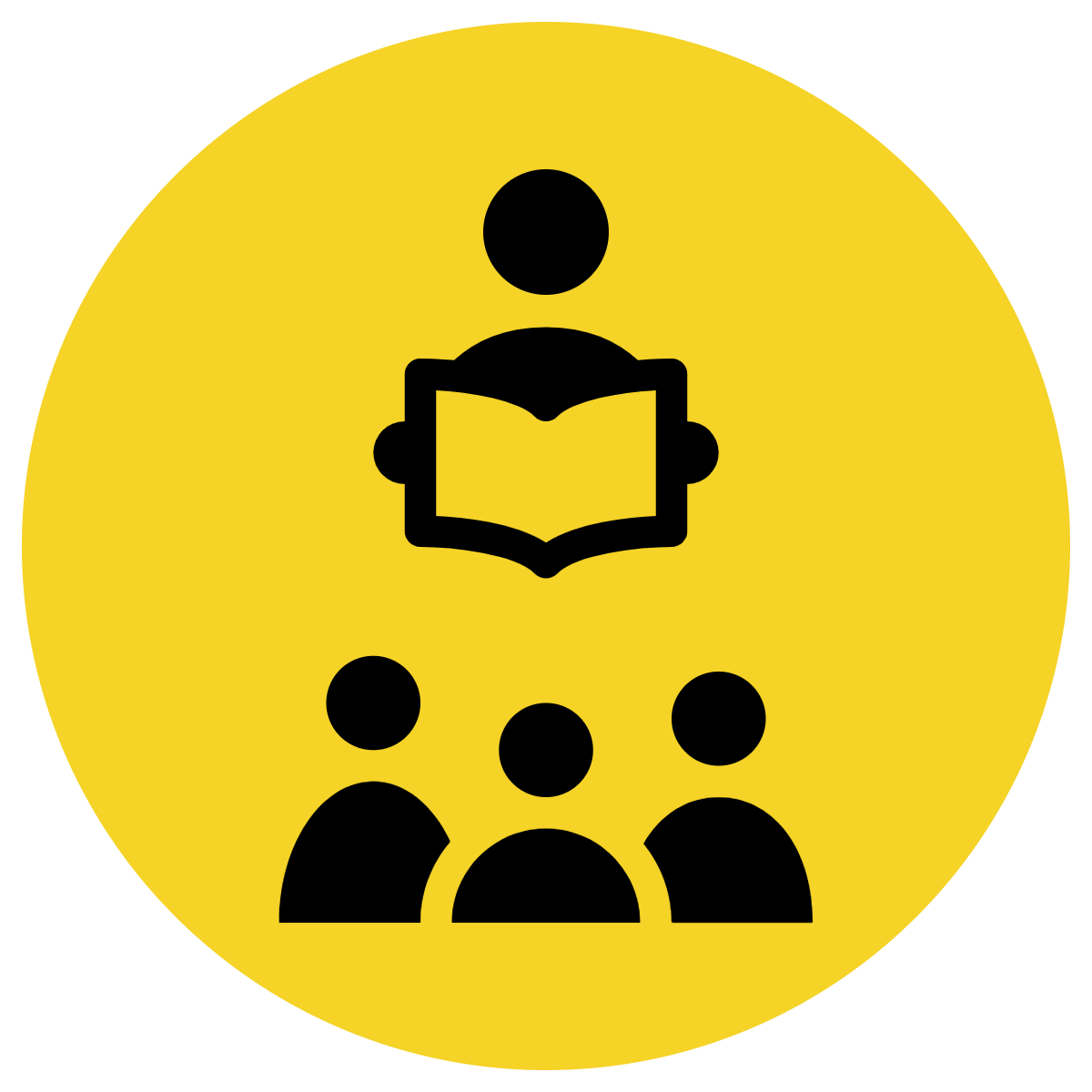 Pair Share
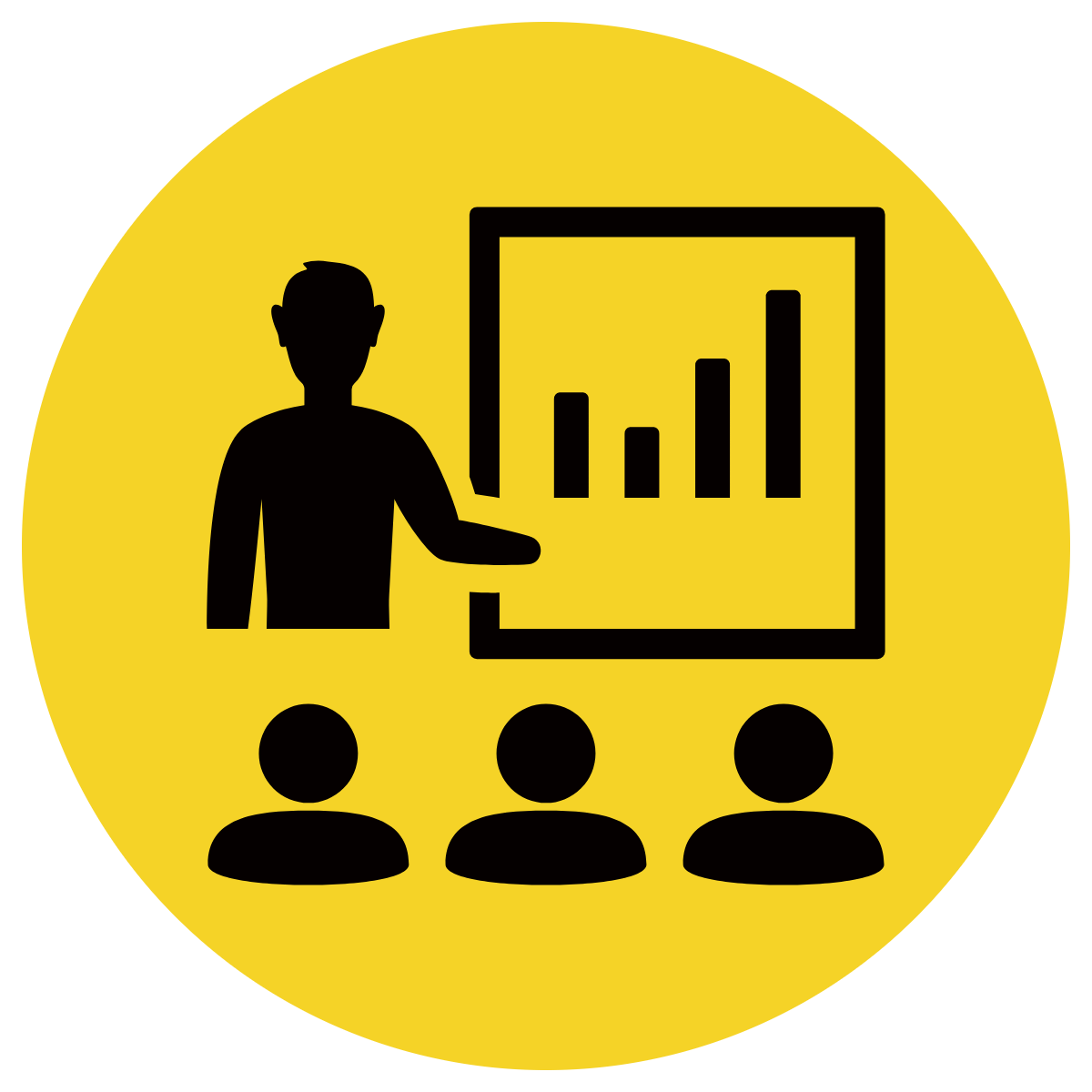 Track with me
Pick a Stick/Answer (non-volunteer)
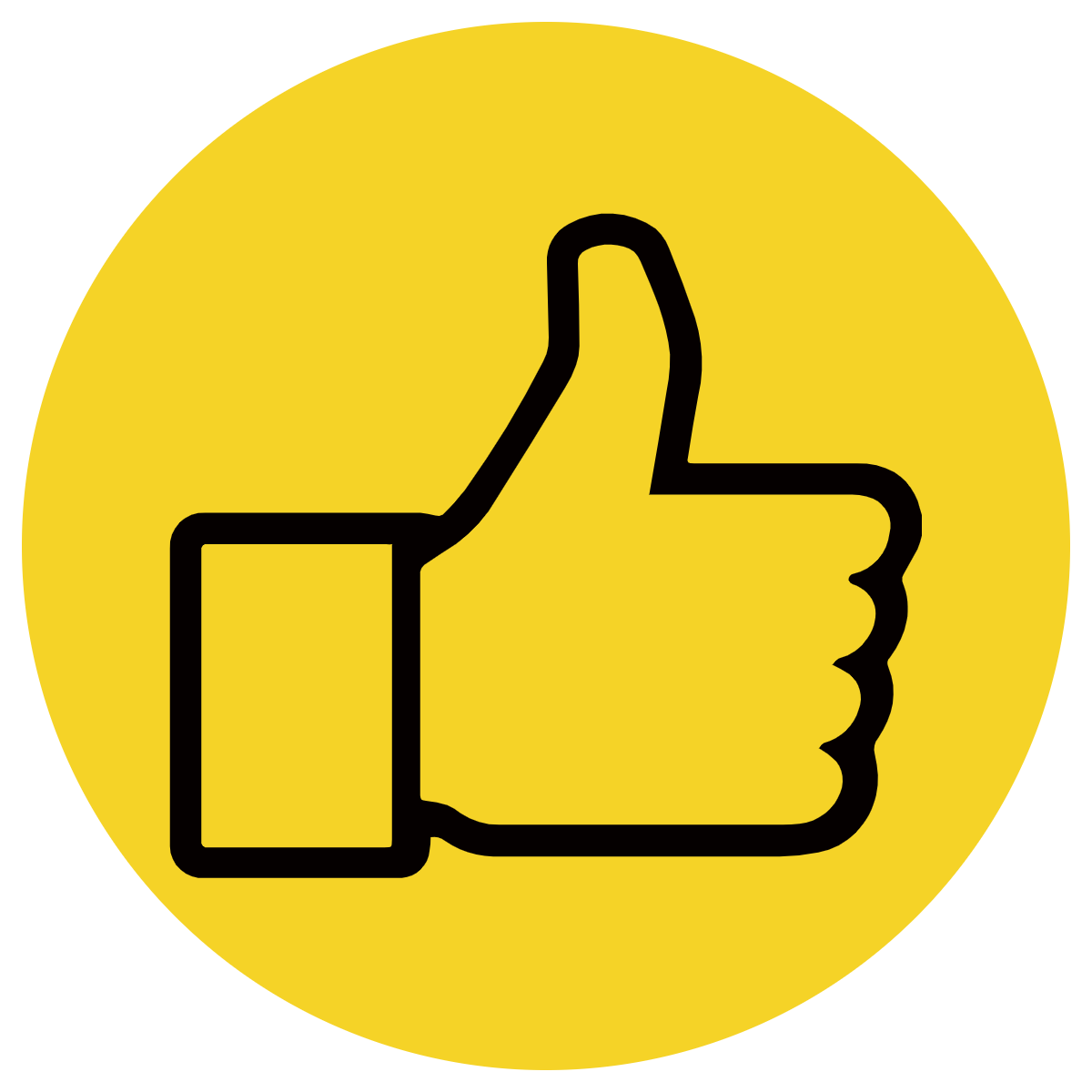 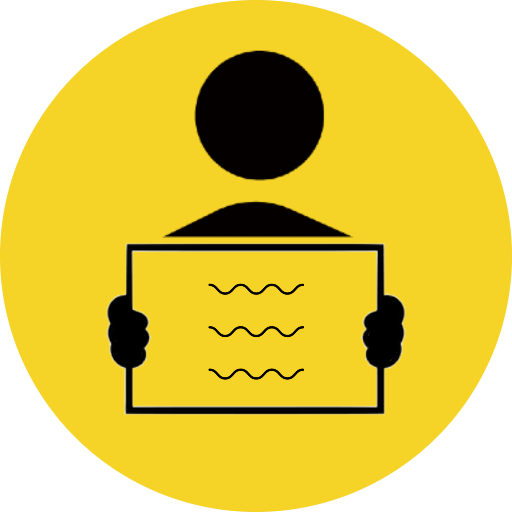 Whiteboards
Vote
Read with me
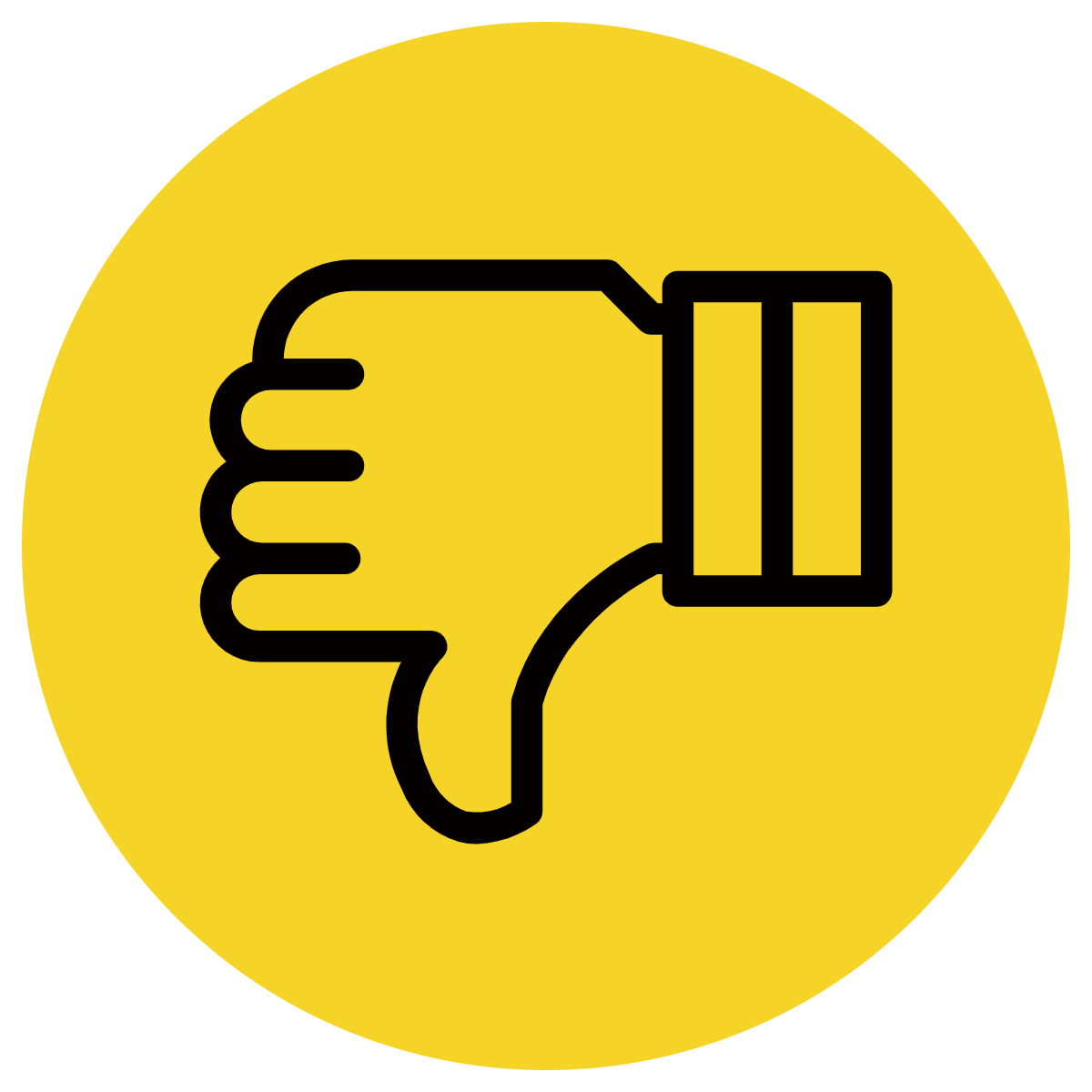 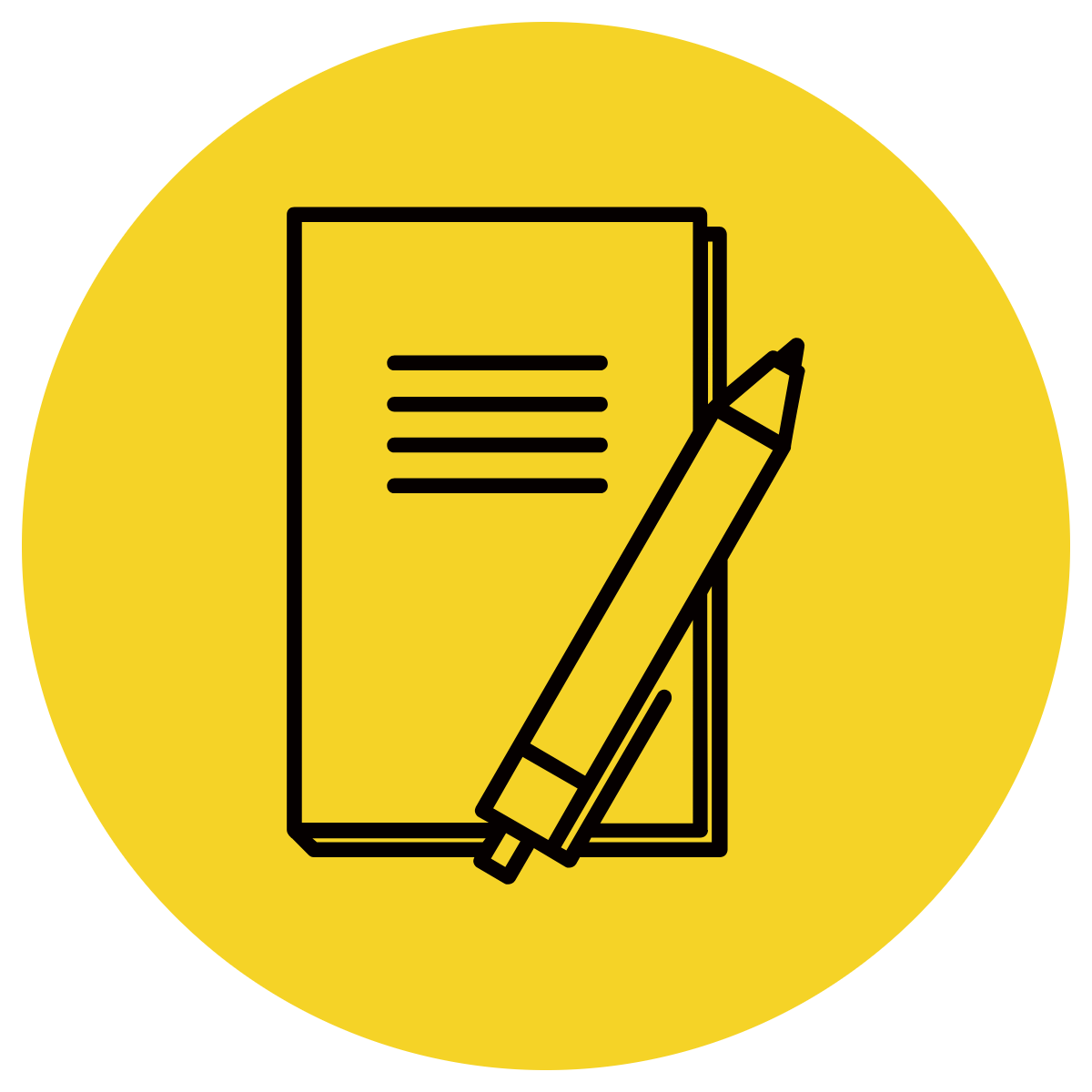 In Your Workbook
Question Words
Who/what?
(did) What?
When?
Where?
Why?
How?
Display this chart in classroom prior to lesson. 

Optional: use Colourful Semantics icons in addition to question words. But please note, TWR does not distinguish between the ‘what doing/did what’ (verb) and the ‘what’ (object). If you are using a Colourful Semantics approach, you will need to consider this.
Learning Objective
We are learning to expand our sentences by adding extra information.
Activate Prior Knowledge
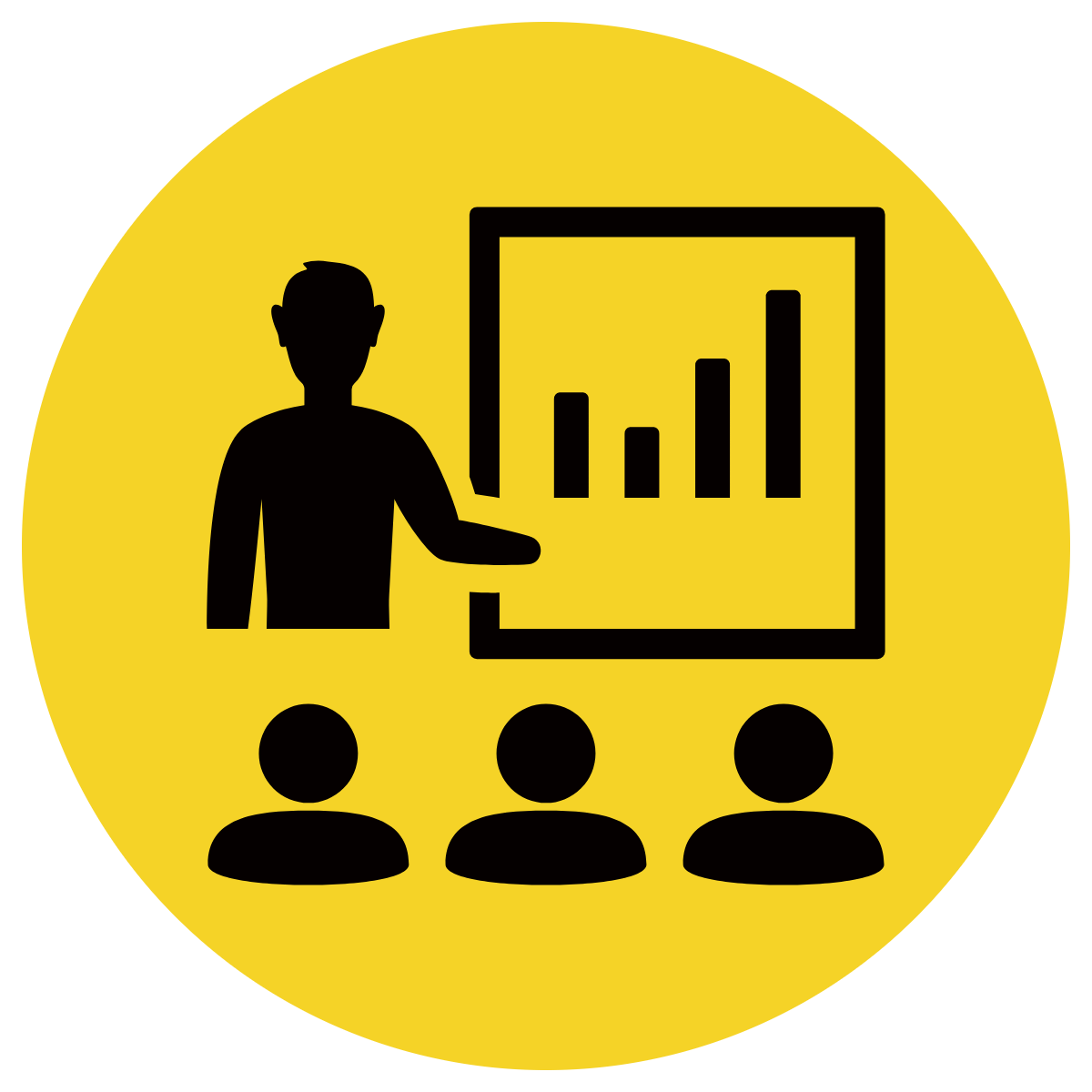 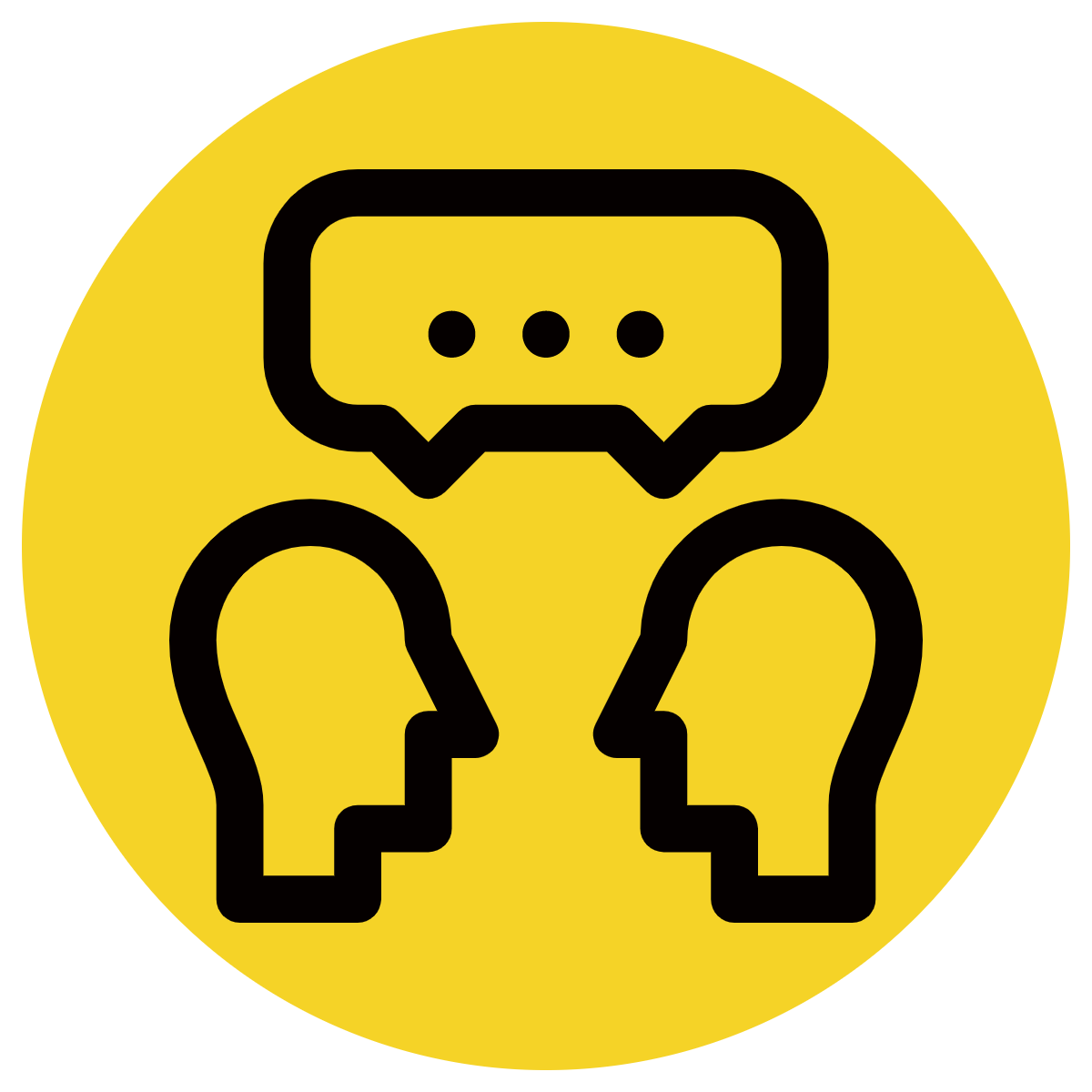 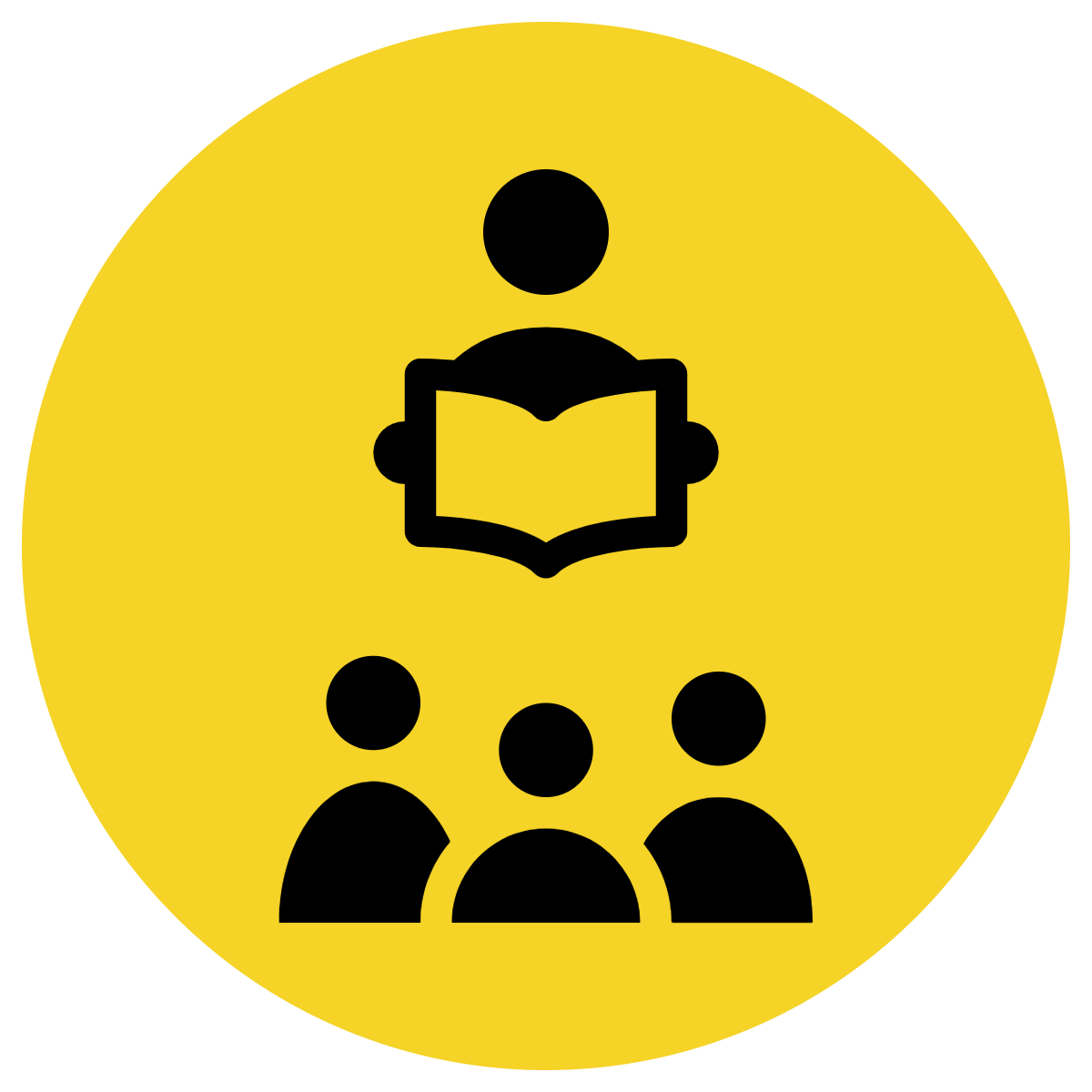 A sentence is a complete thought. 
It must contain a subject (or who/what) and a verb (a do).
CFU:
What is the subject and the verb in these sentences?
Examples:
Jan hops. 

The baby cried. 

Tim sprinted.
Concept Development
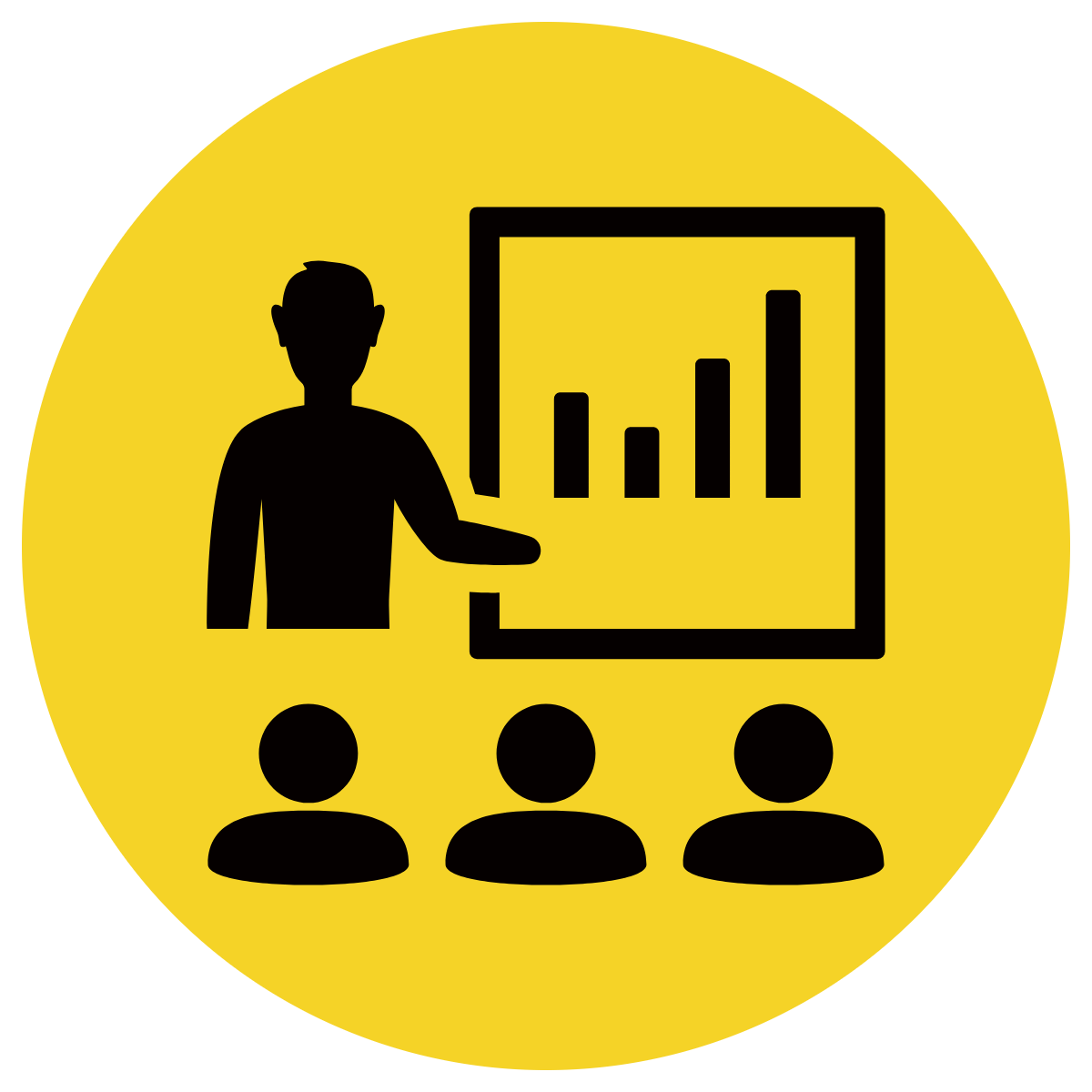 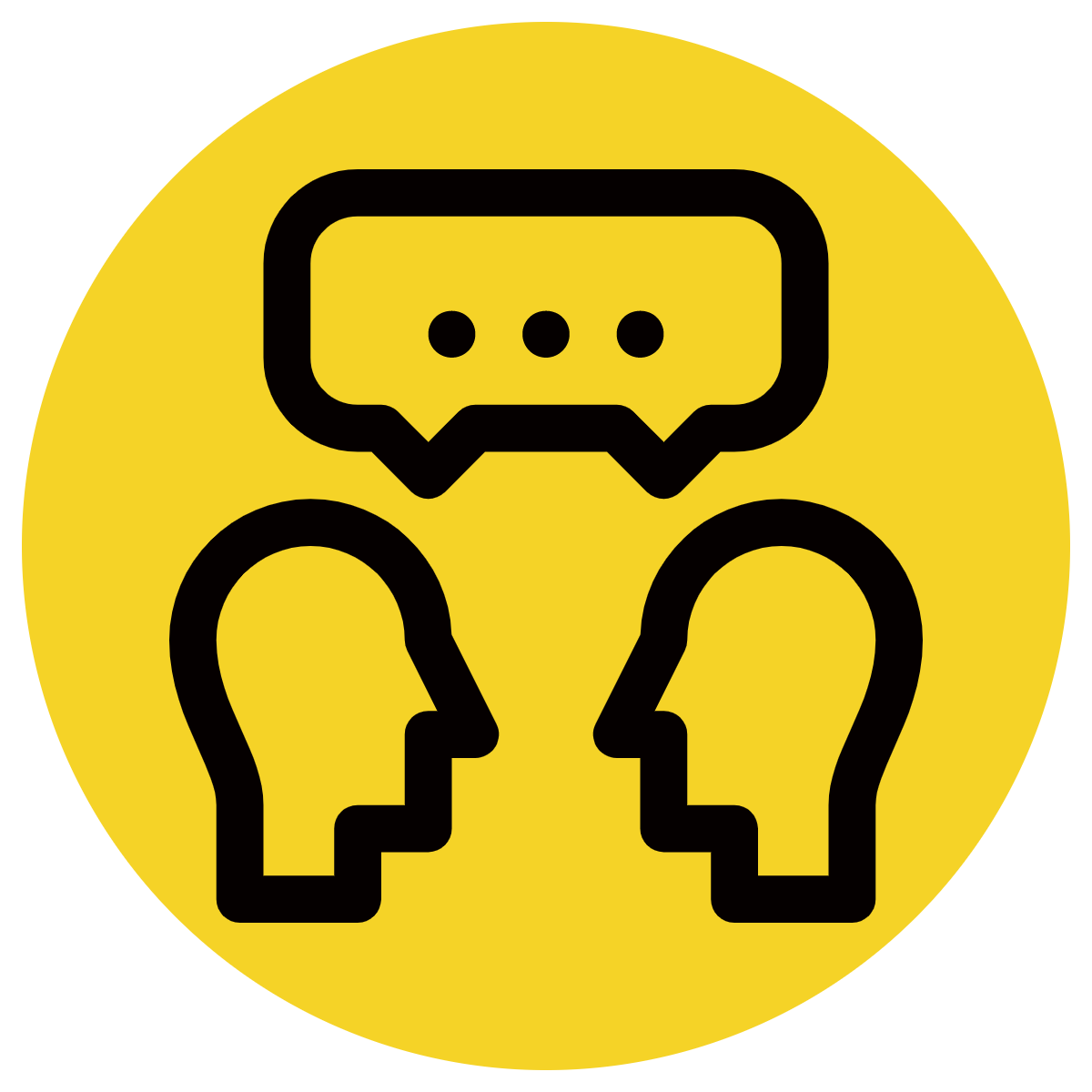 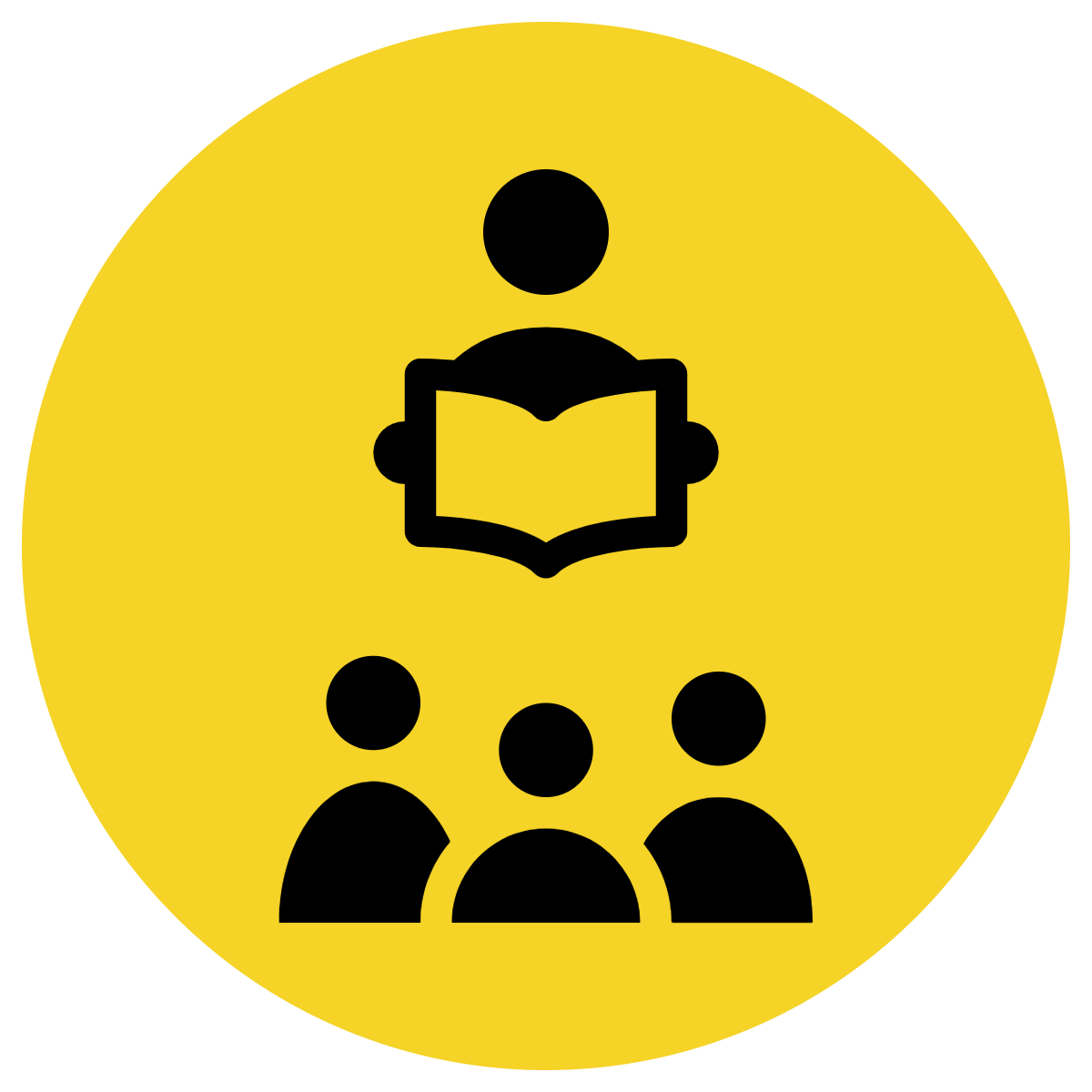 A sentence is a complete thought. 
It must contain a subject (or who/what) and a verb (a do).
CFU:
What is the subject and the verb in these sentences?
Examples:
Jan hops. 

The baby cried.

Tim sprinted.
Boring !
These sentences are boring and do not contain any additional information.
Concept Development
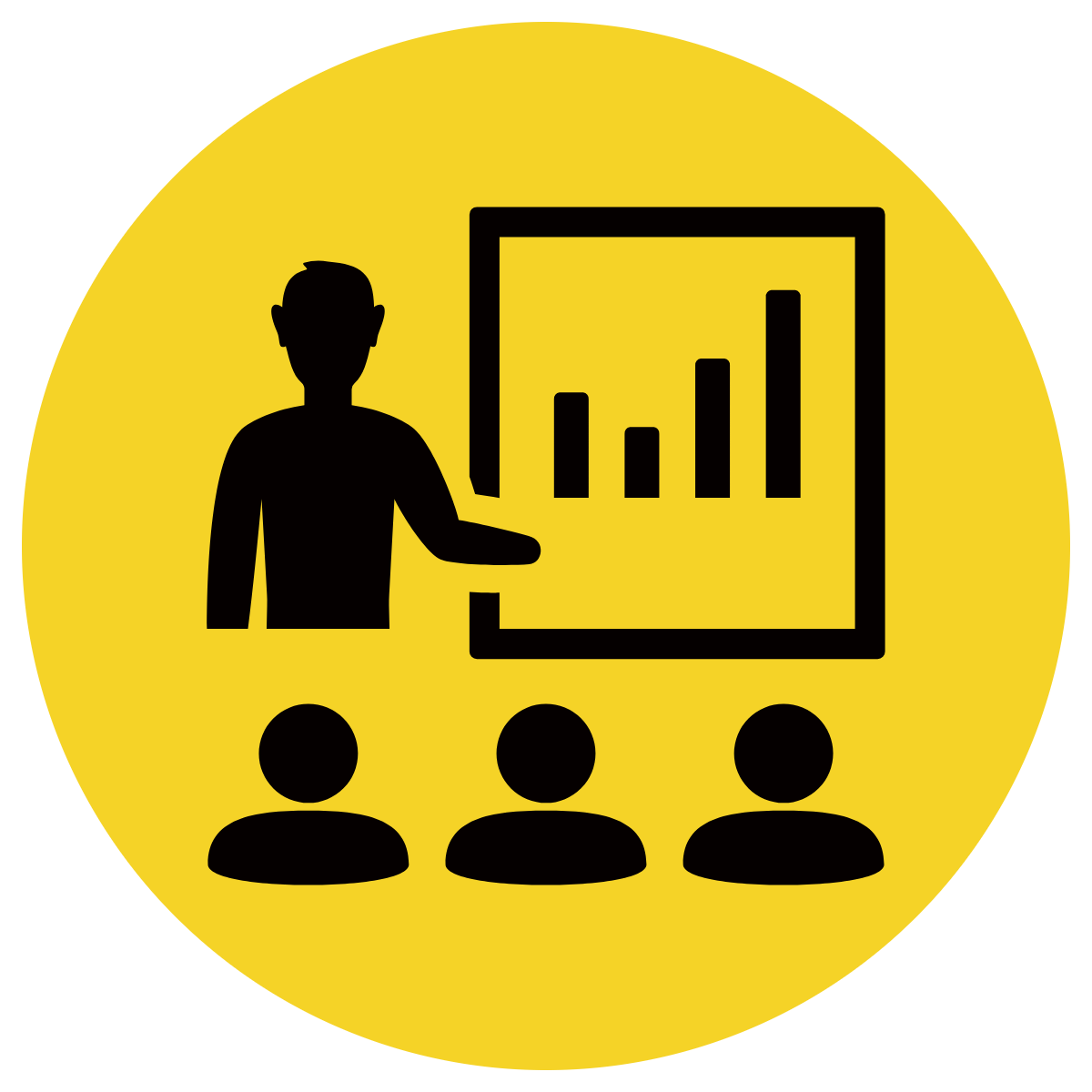 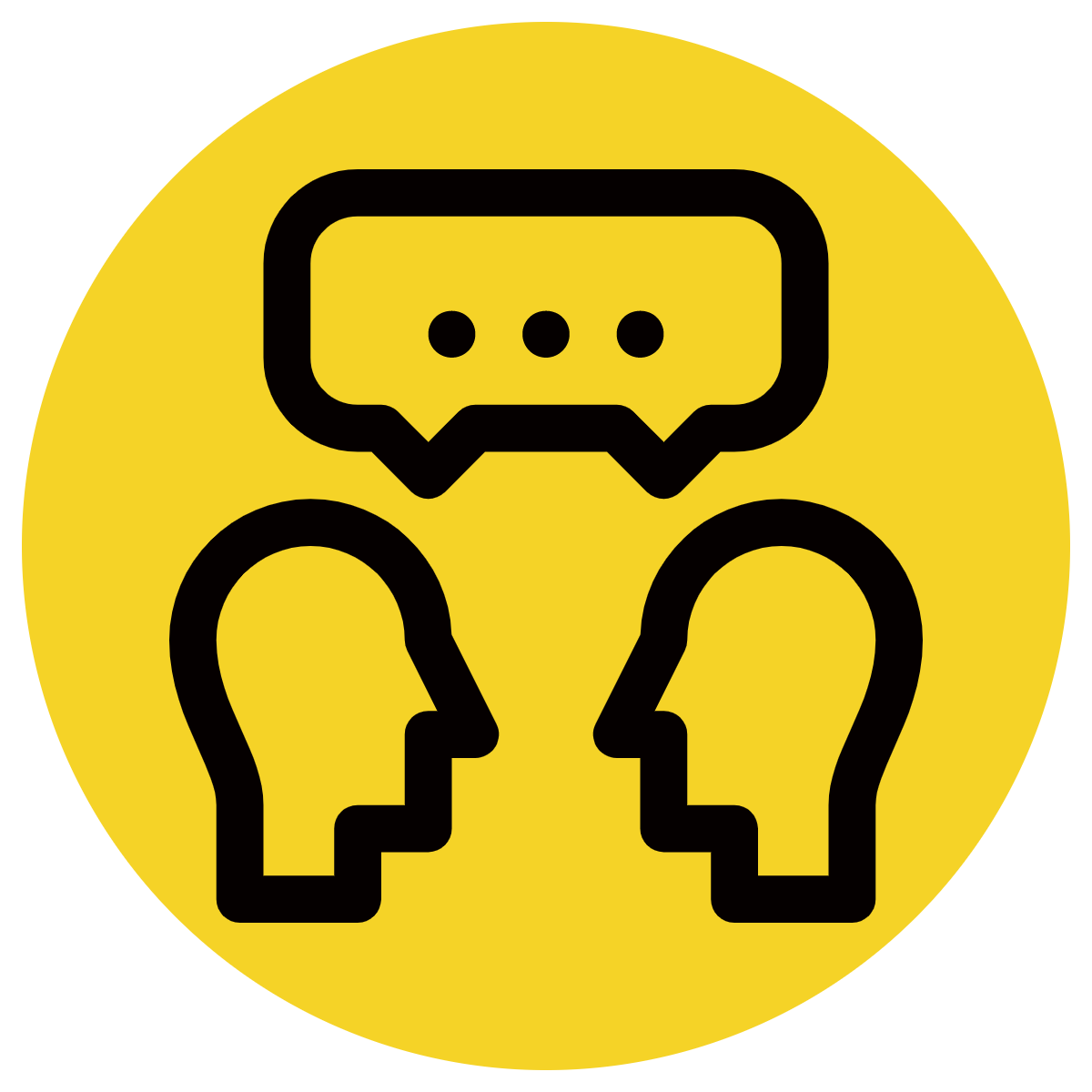 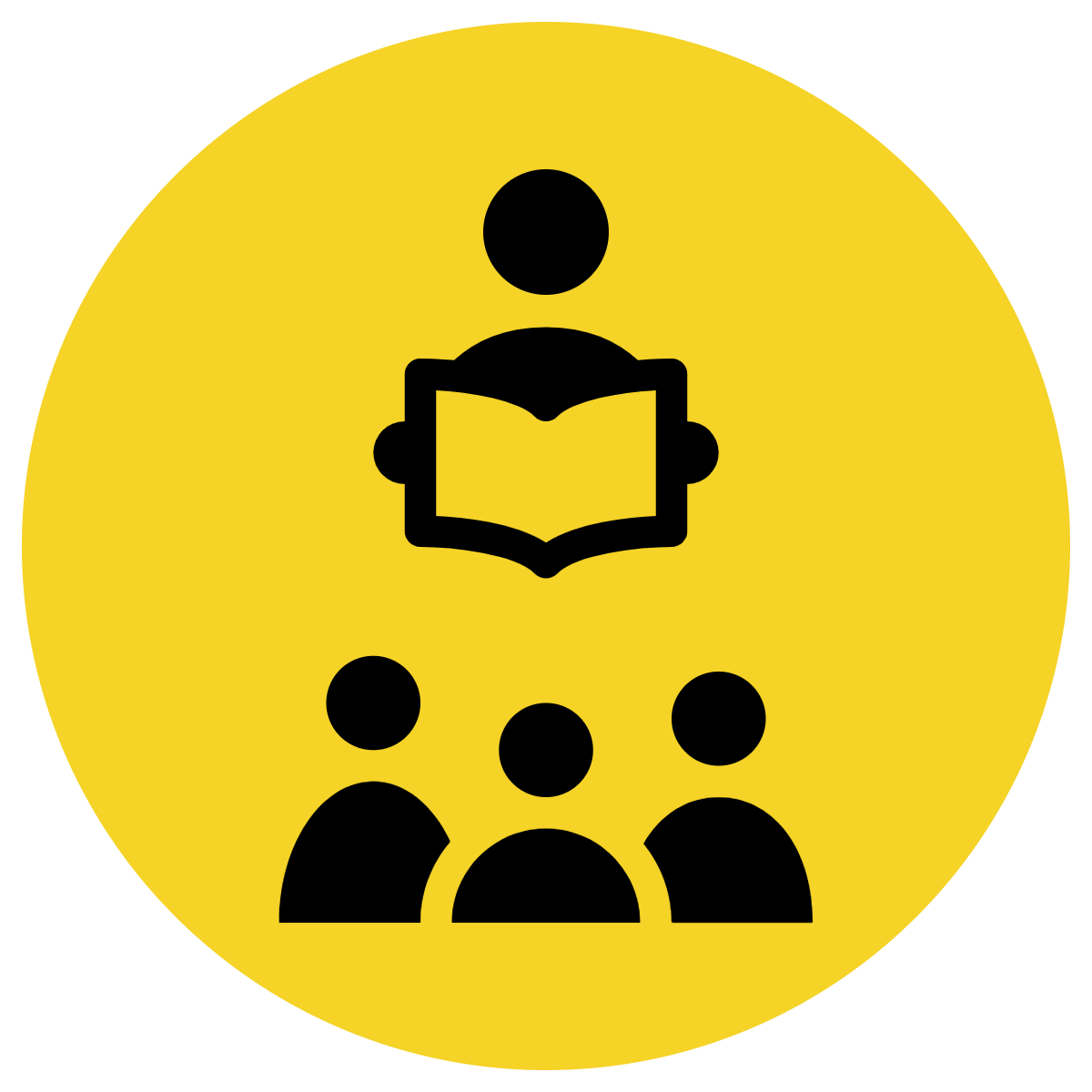 By adding additional information, we can expand sentences to make them more interesting. 
Including when, who, what, and where will make your sentence more informative for the reader:
CFU:
Who ate? 
Where? 
When did they eat?
When?
Where? 
Who? 
What?
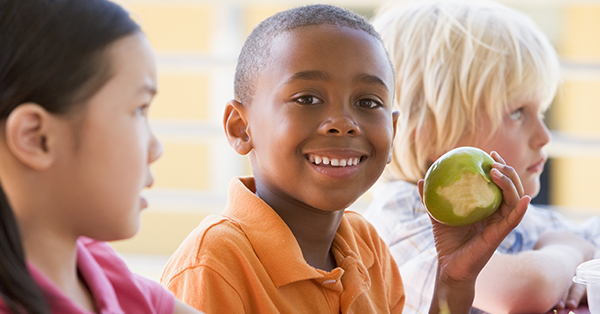 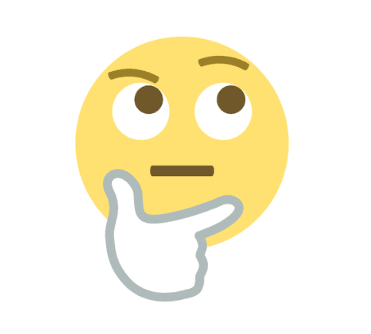 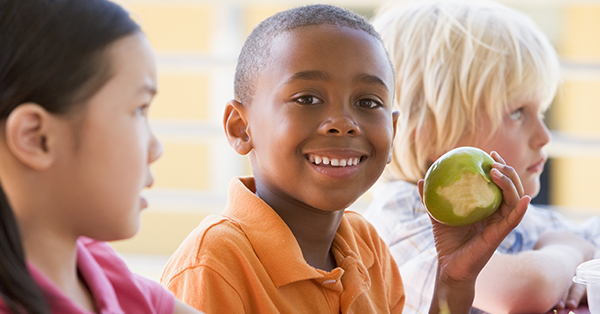 During lunchtime, Pat ate his apple outside.
Boring !
Pat ate.
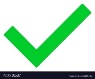 Concept Development
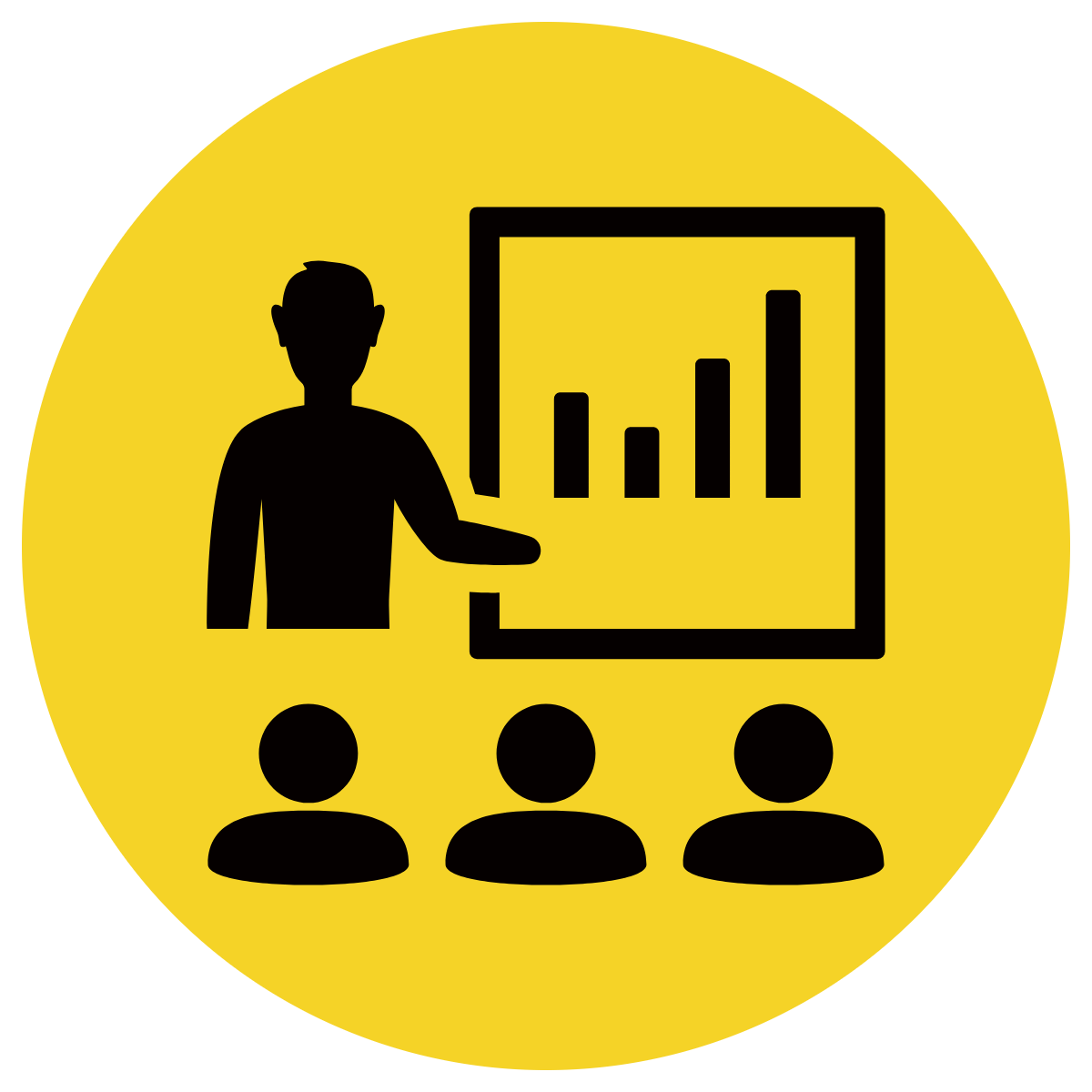 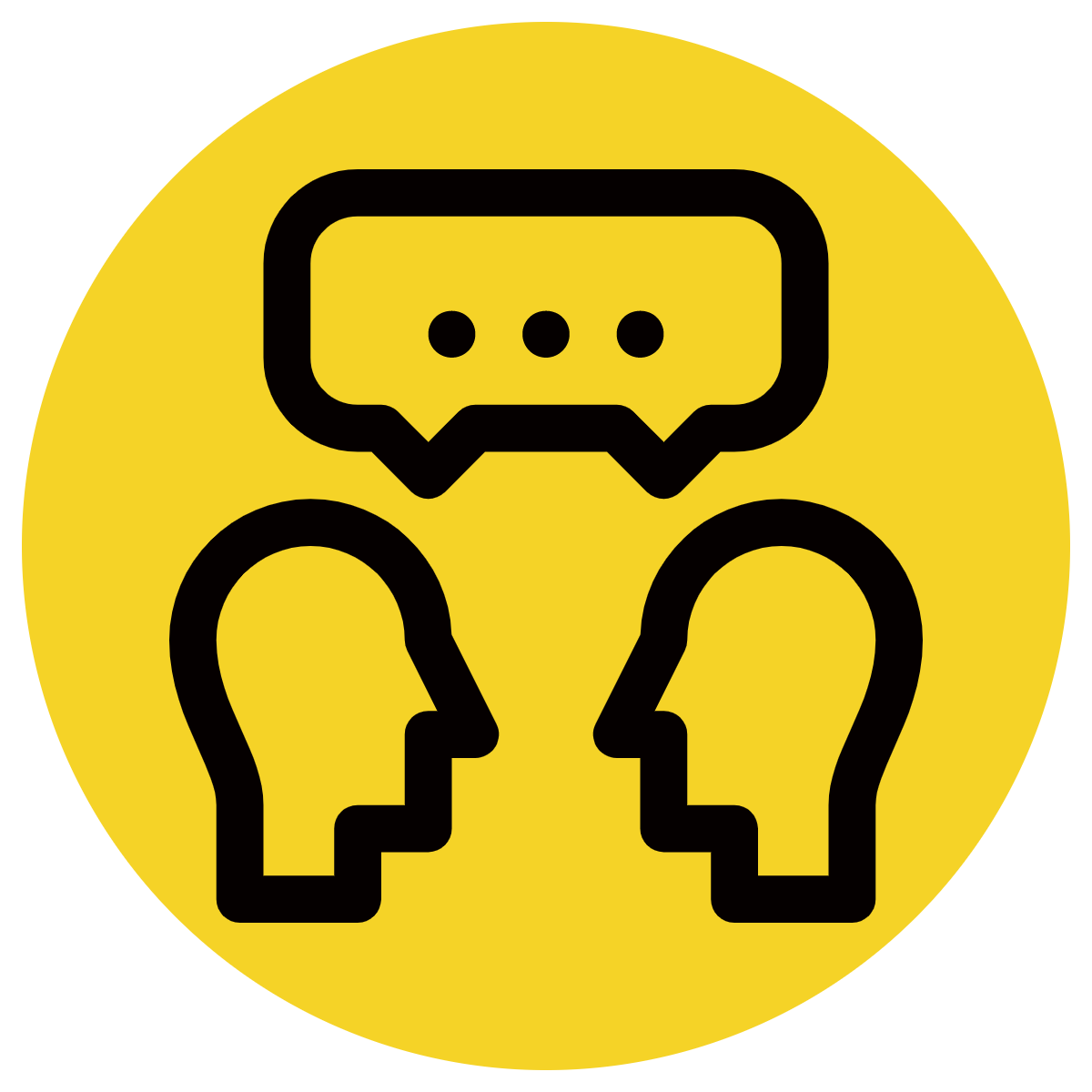 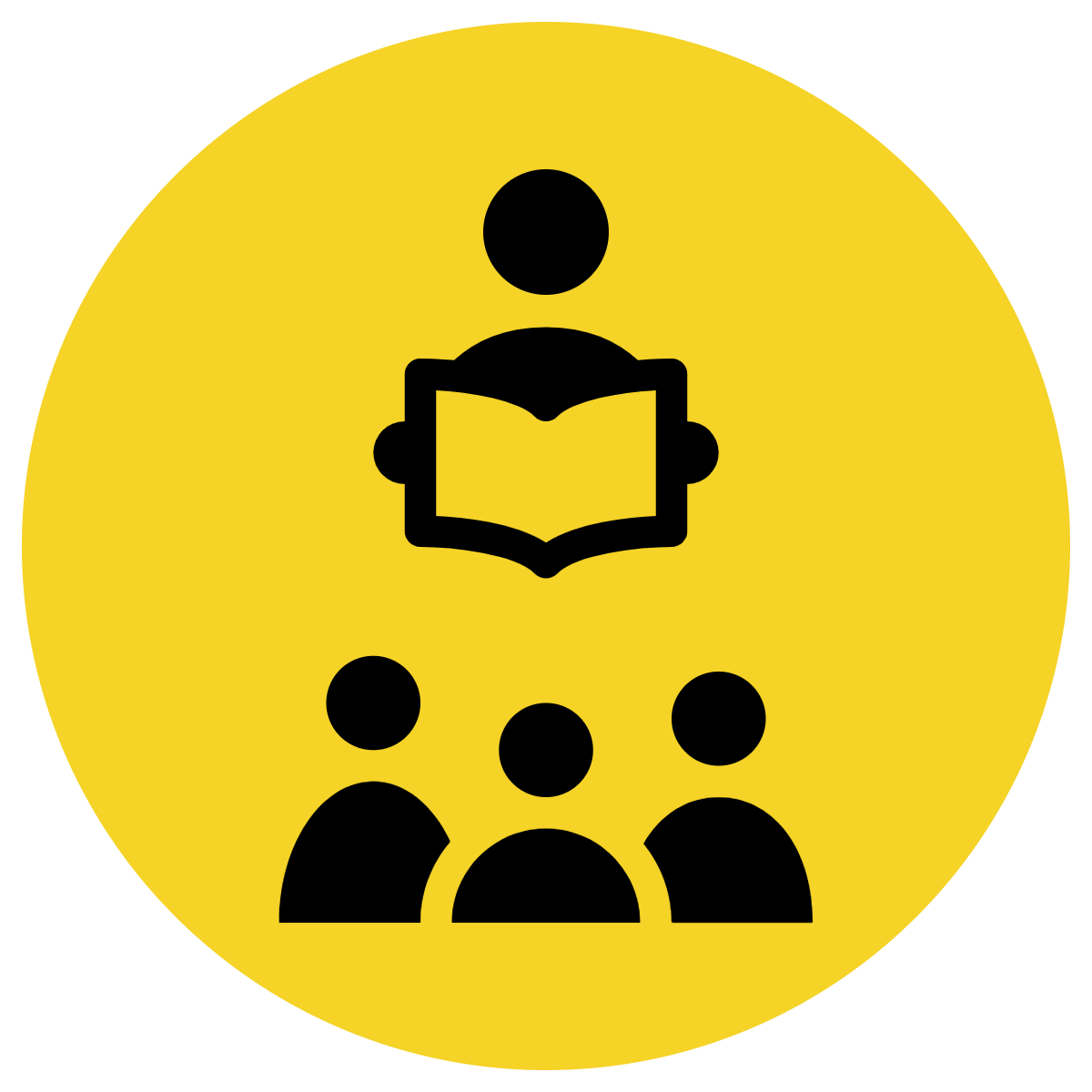 By adding additional information, we can expand sentences to make them more interesting. 
Including when, who, what, and where will make your sentence more informative for the reader:
CFU:
Who splashed? 
Where? 
When did they splash?

2. What does ‘they’ refer to in the kernel sentence.
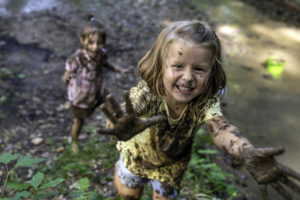 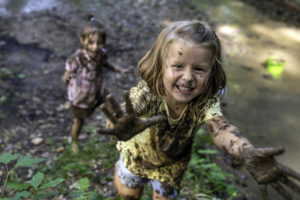 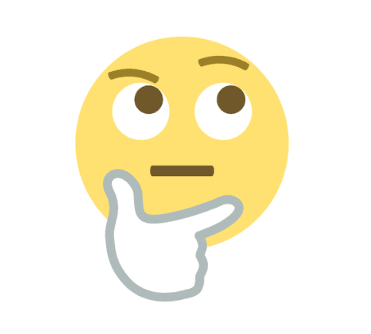 When?
Where? 
Who? 
What?
On a rainy day, the two girls splashed in muddy puddles.
Boring !
They splashed.
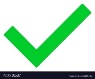 By adding additional information, we can expand sentences to make them more interesting. 
Including when, who, what, and where will make your sentence more informative for the reader:
Concept Development
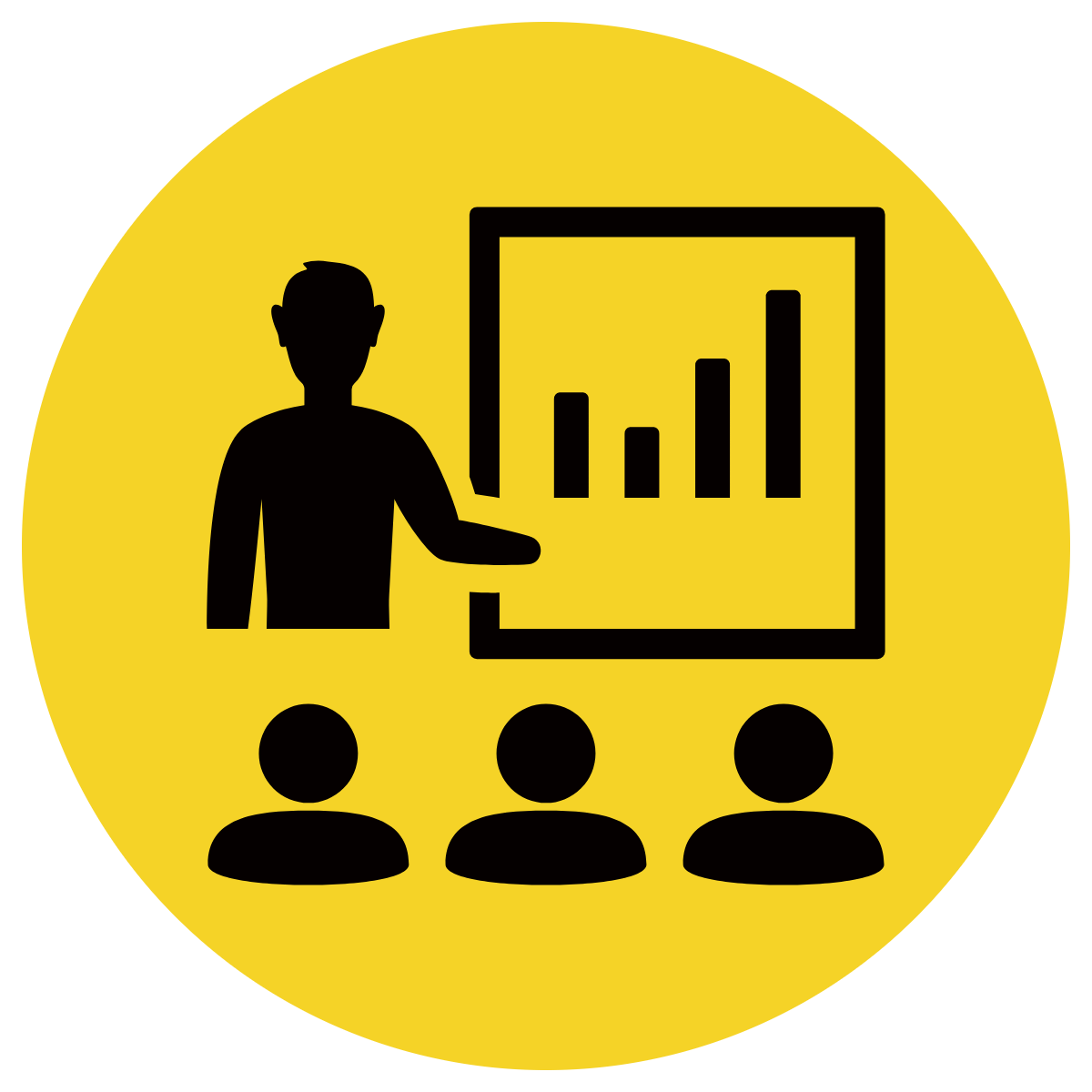 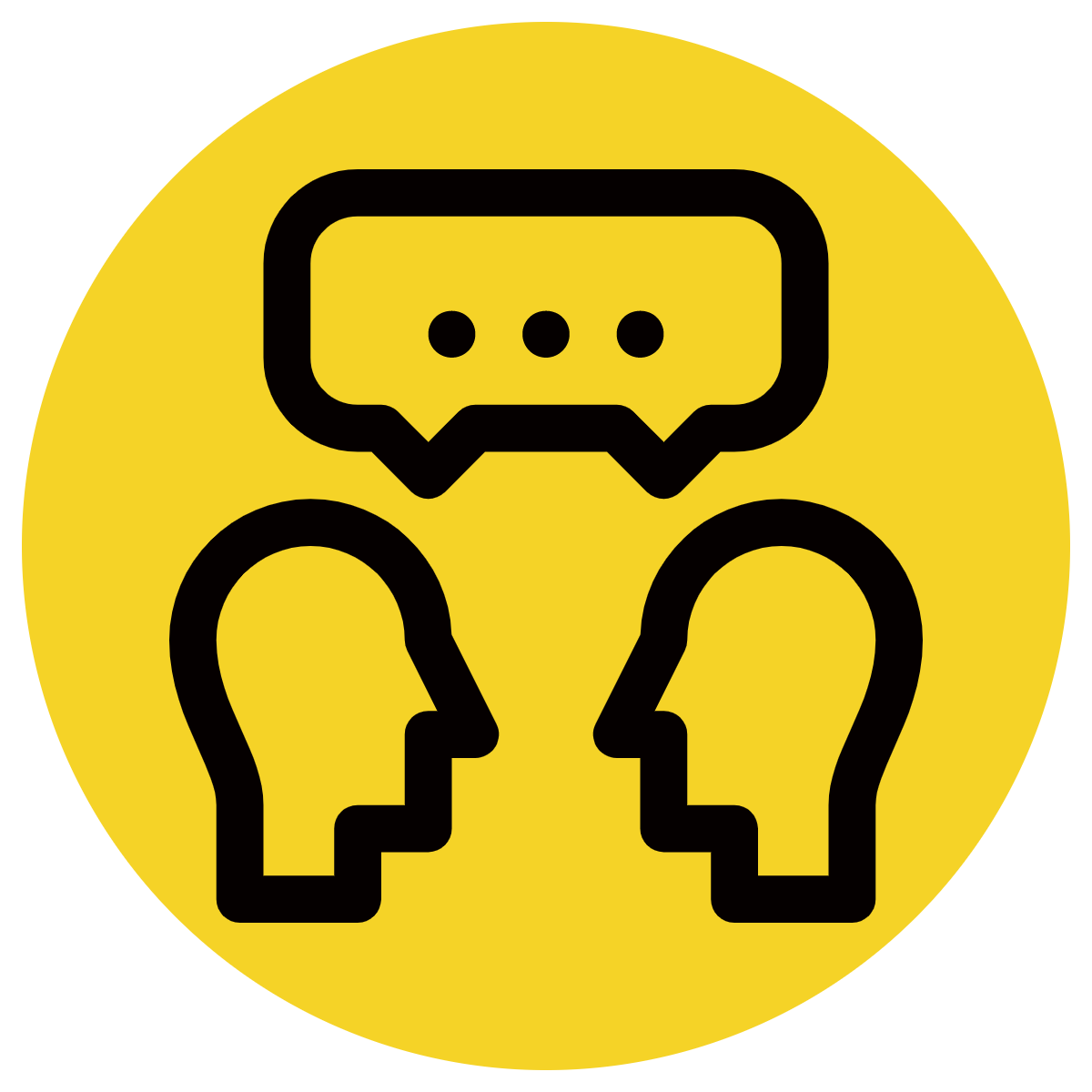 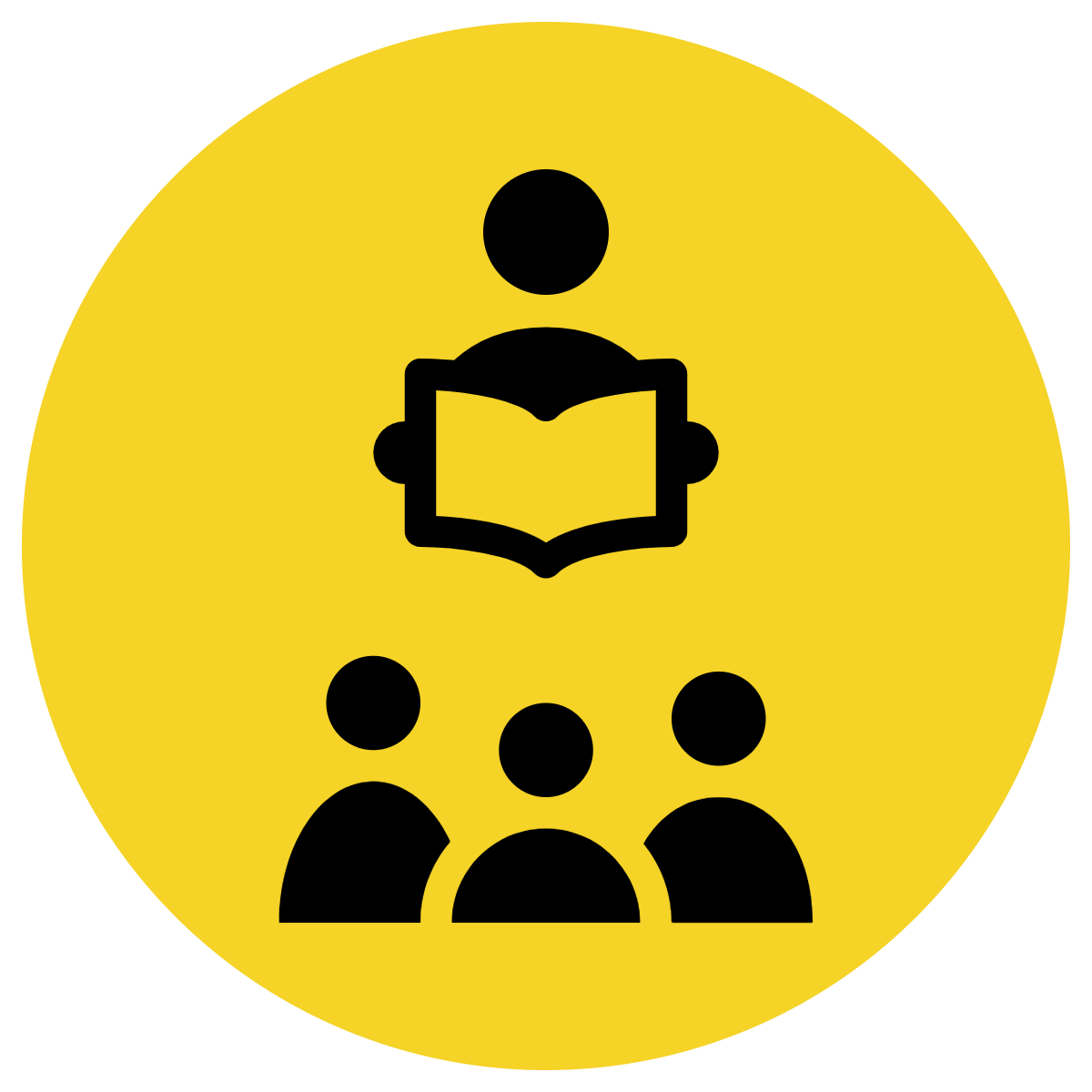 CFU:
Who is the subject? 
What is the action? 
Where does it occur?
When does it happen?
He rode.
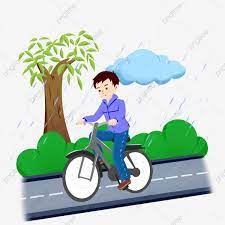 When:
Who:
Where:
one rainy afternoon
Matthew
home from school
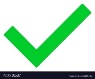 Example:
One rainy afternoon, Matthew rode home from school.
Concept Development
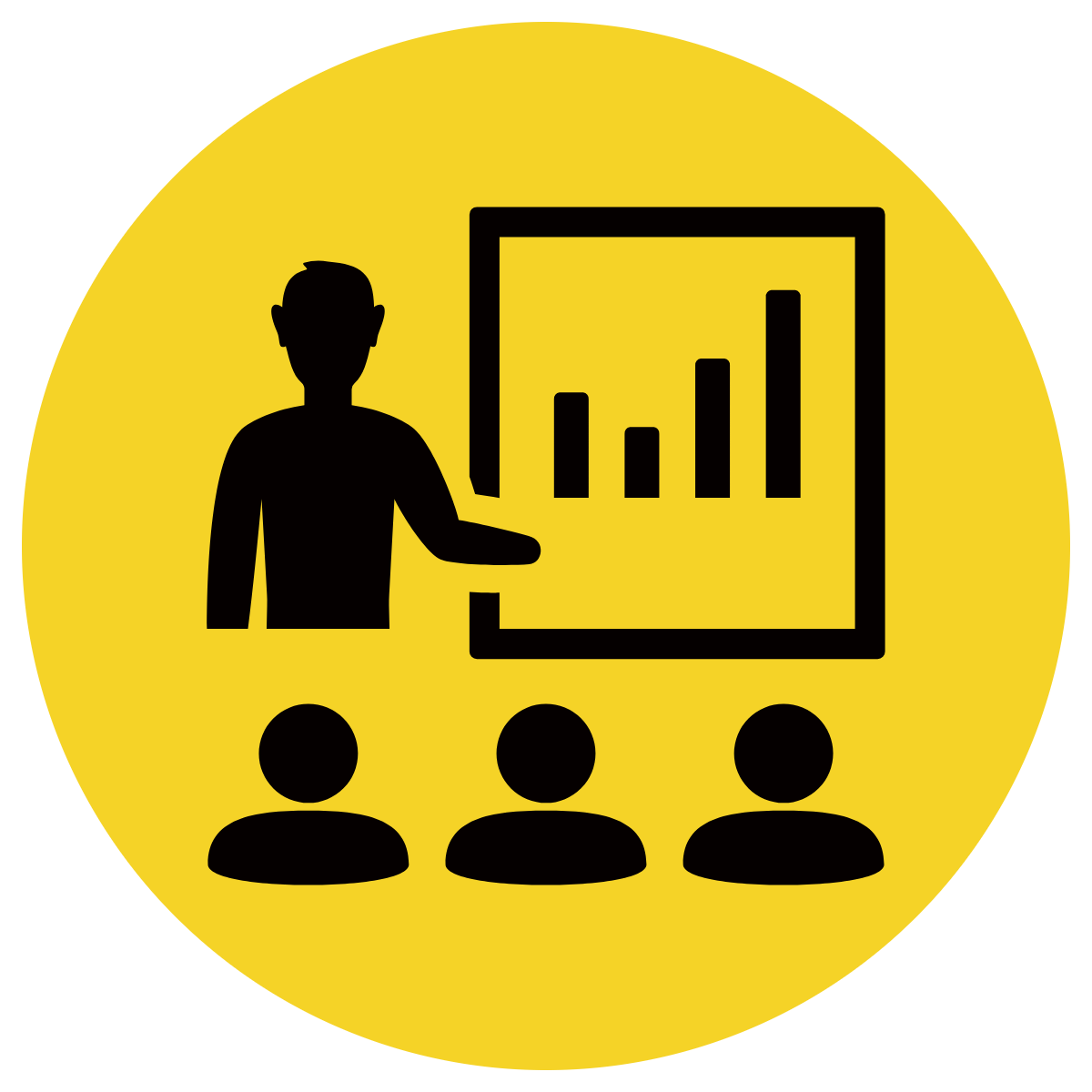 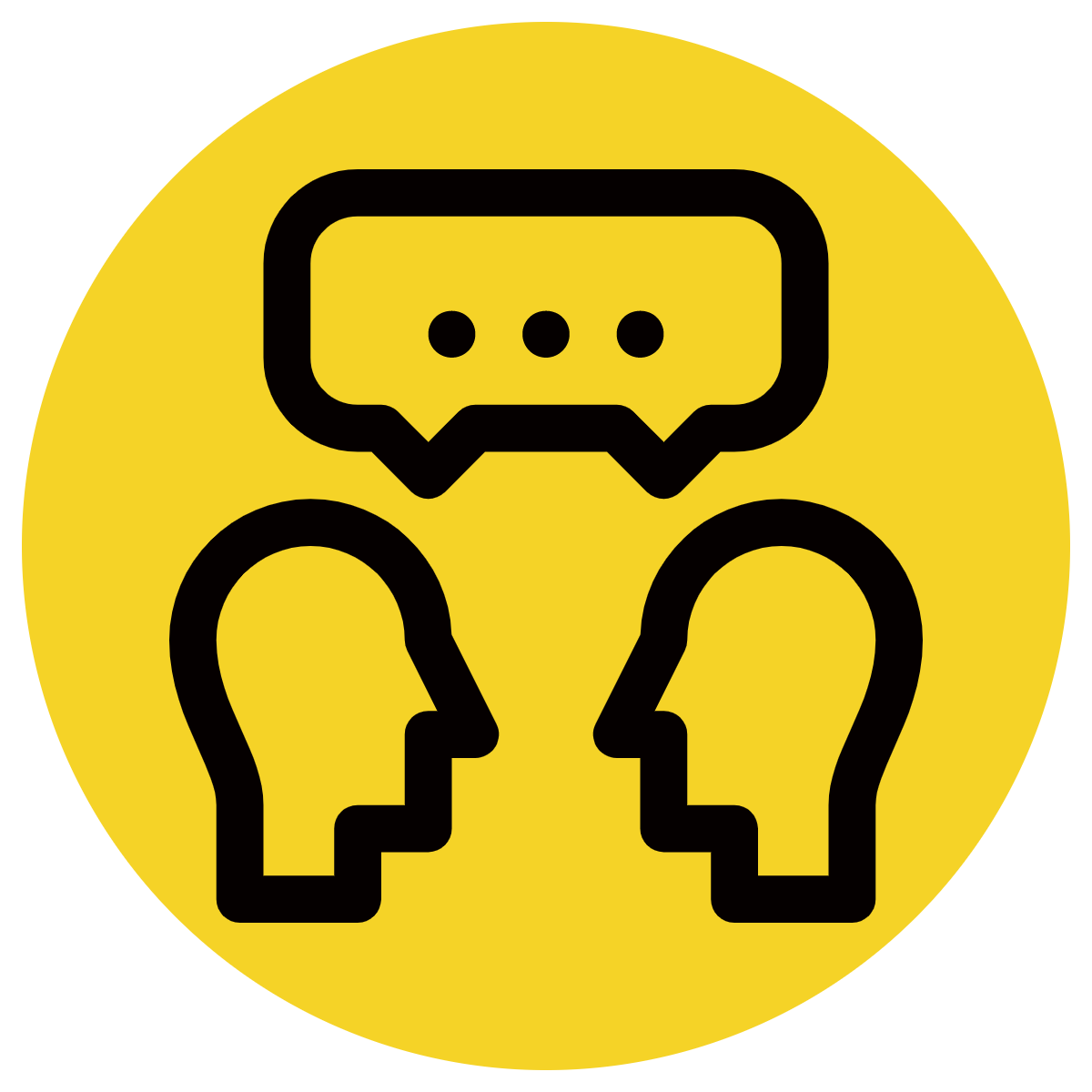 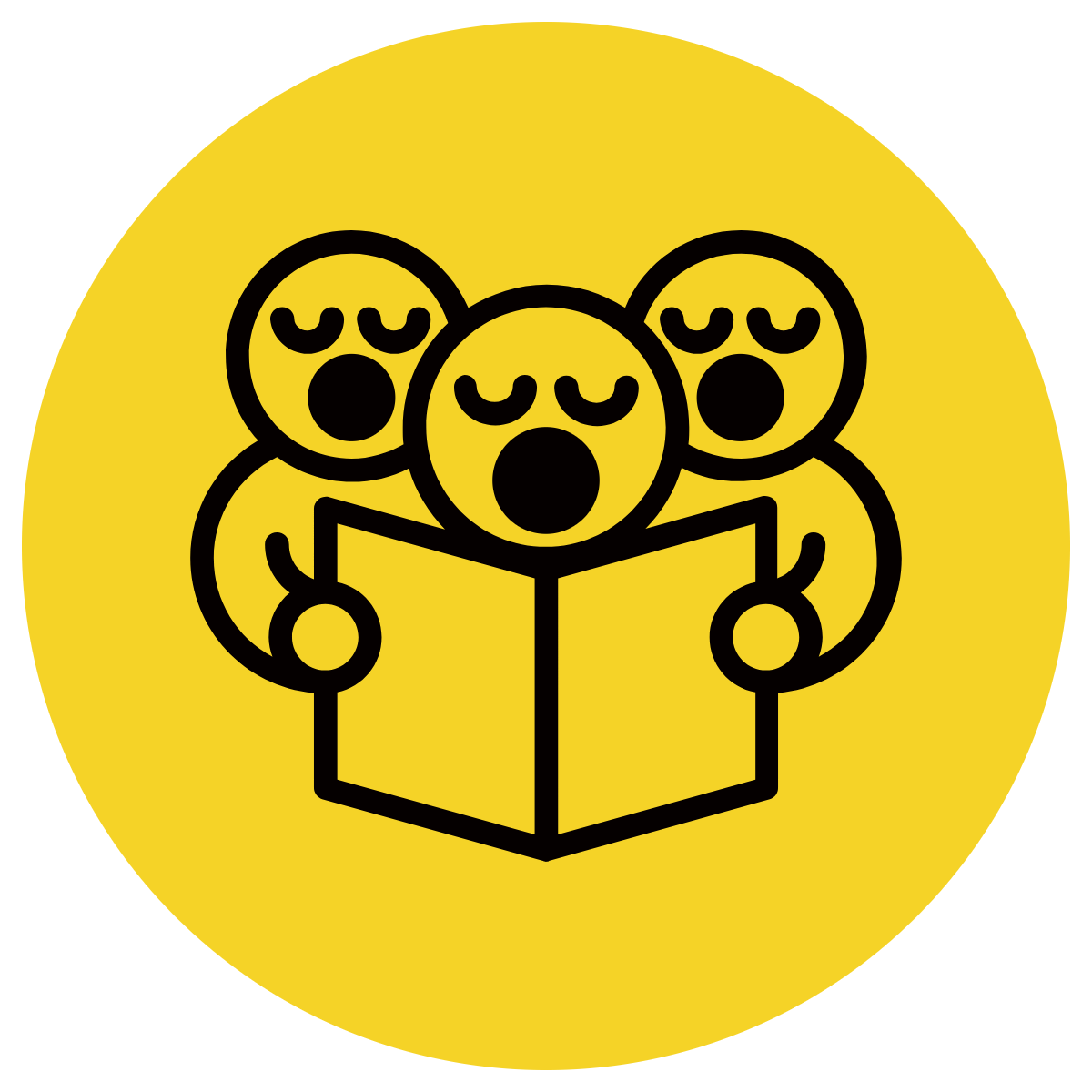 By adding additional information, we can expand sentences to make them more interesting. 
Including when, who, what, and where will make your sentence more informative for the reader:
CFU:
Who is the subject? 
What is the action? 
Where does it occur?
When does it happen?
He ate.
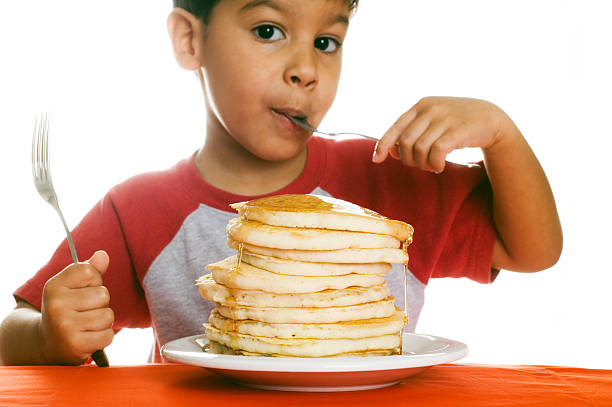 When:
Who:
Where:
At breakfast
Jackson
at the table
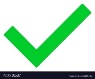 At breakfast, Jackson ate at the table.
Concept Development
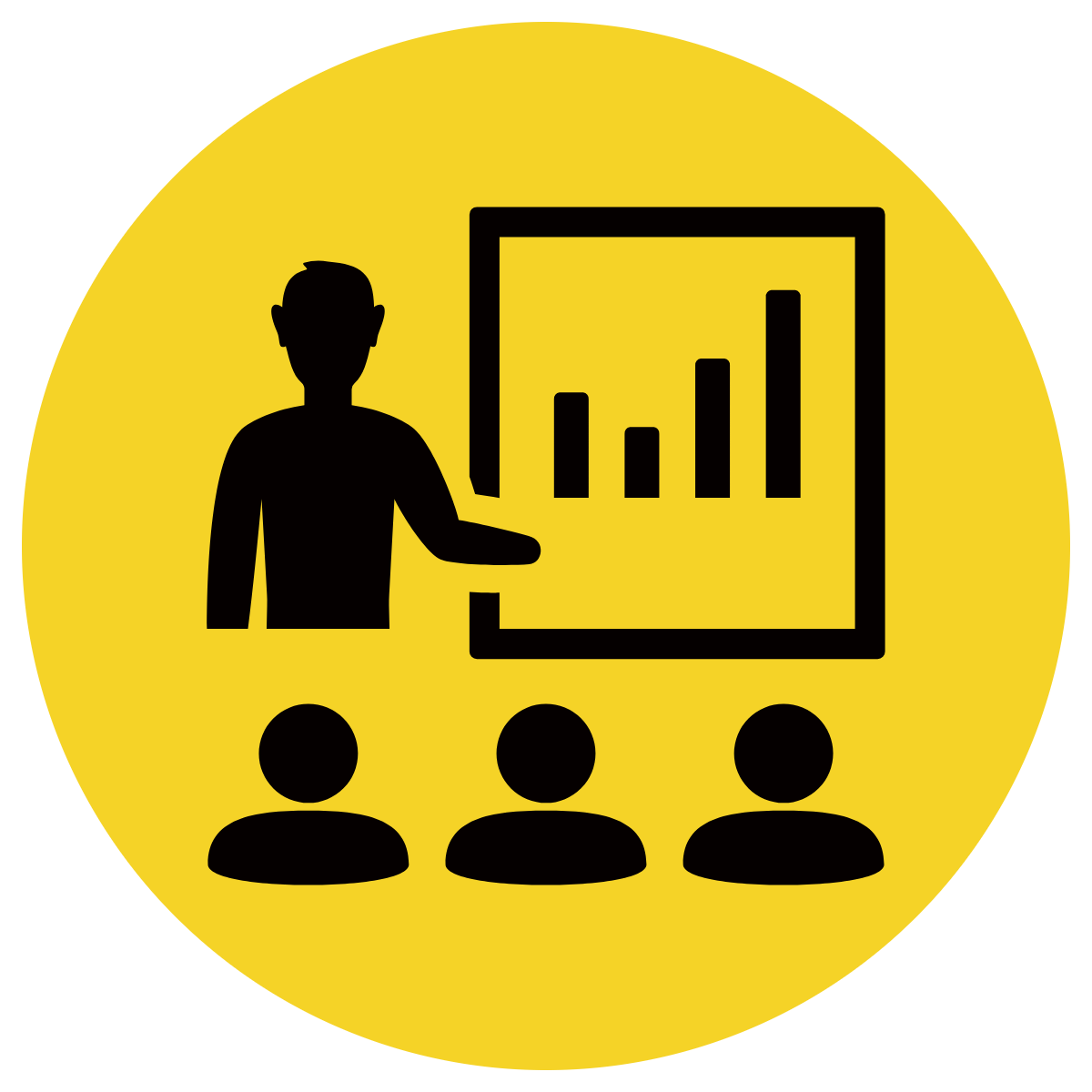 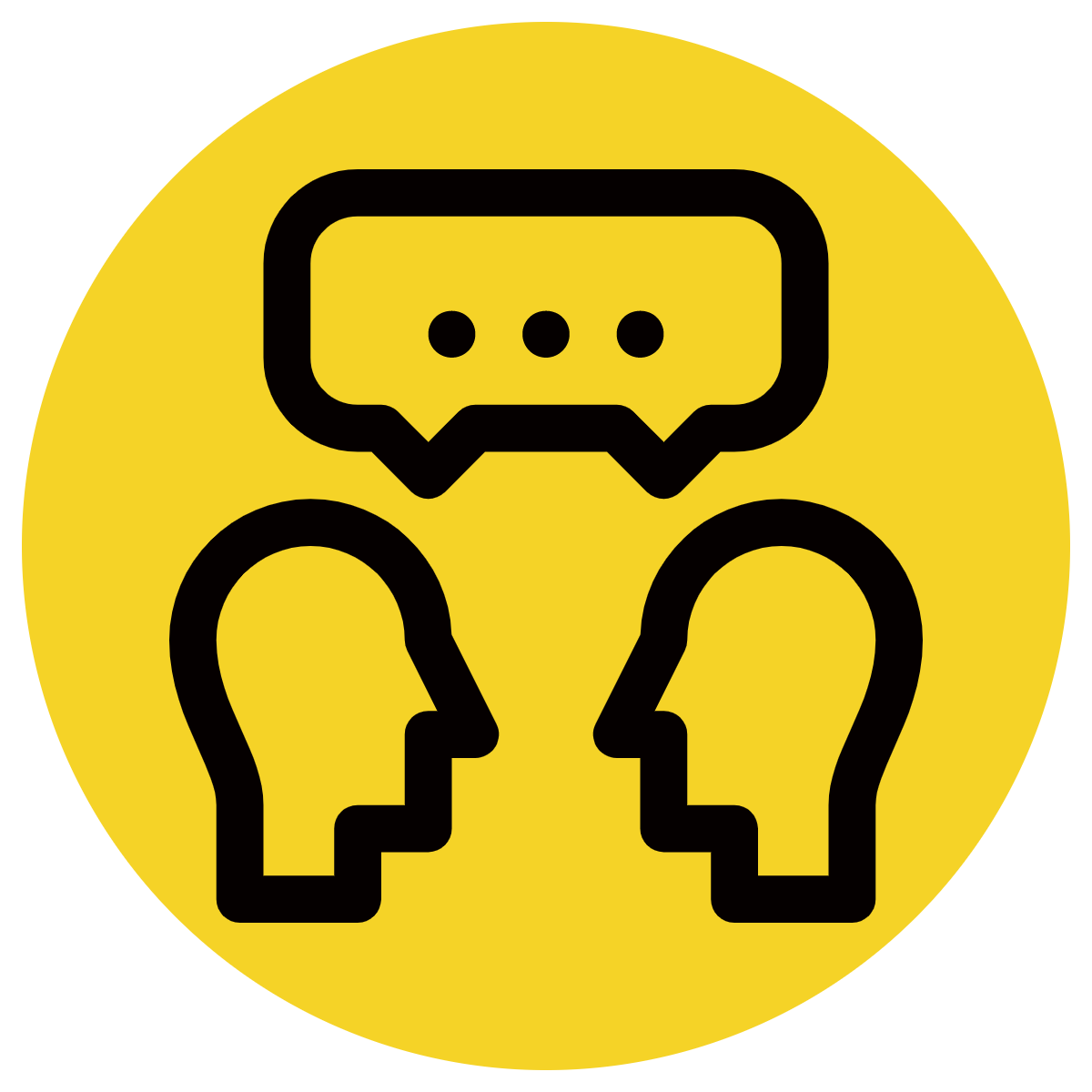 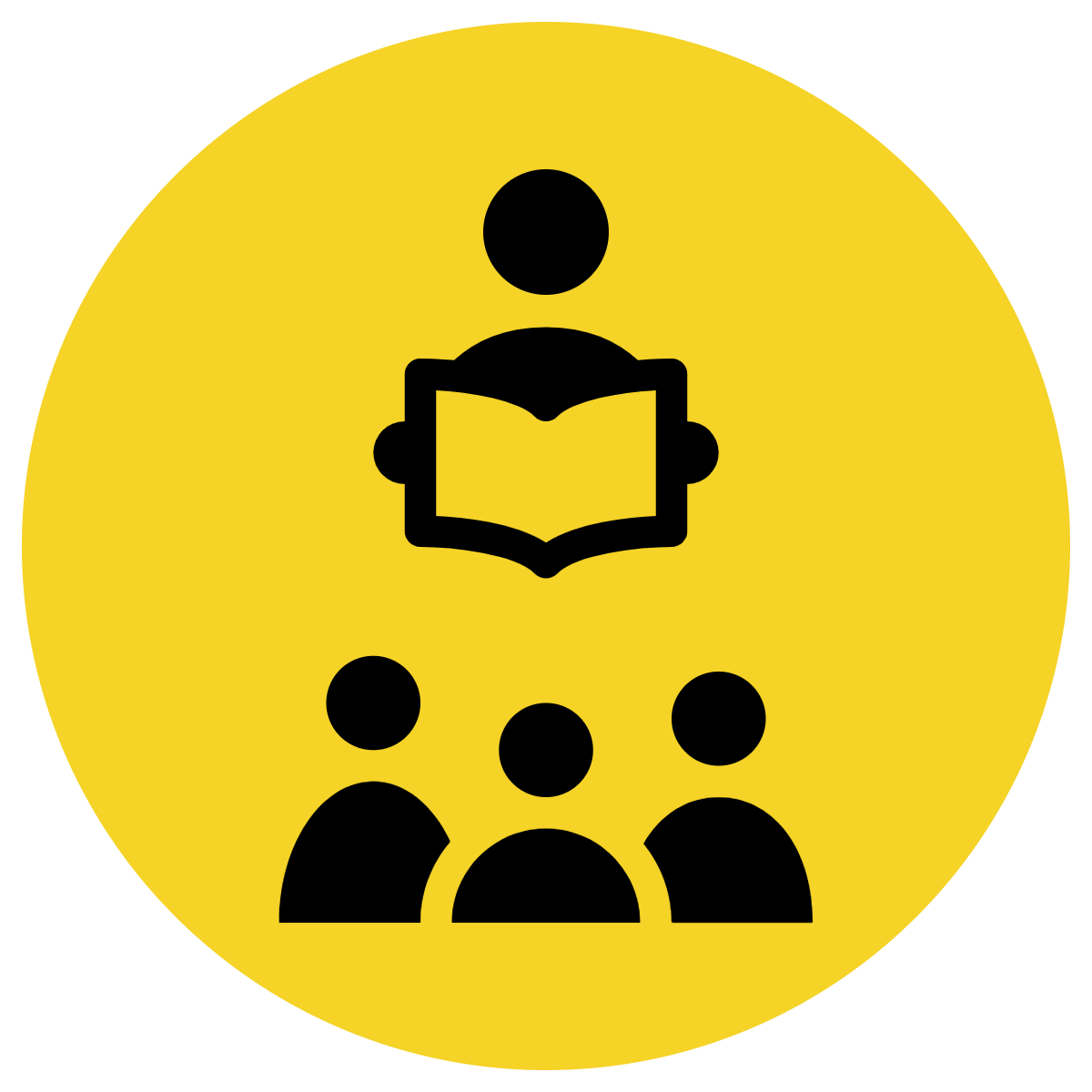 By adding additional information, we can expand sentences to make them more interesting. 
Including when, who, what, and where will make your sentence more informative for the reader:
CFU:
Why is this not an example of an expanded sentence?
They raced.
When:
Who:
Where:
on sports carnival day
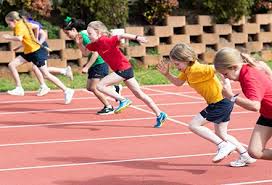 the children
around the track
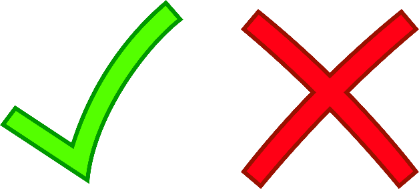 Non-Examples:
The children raced around the track.
This sentence does not contain all of the information. It does not have the when.
On sports carnival day, raced.
This sentence does not make sense. It is missing words.
Hinge Point Question
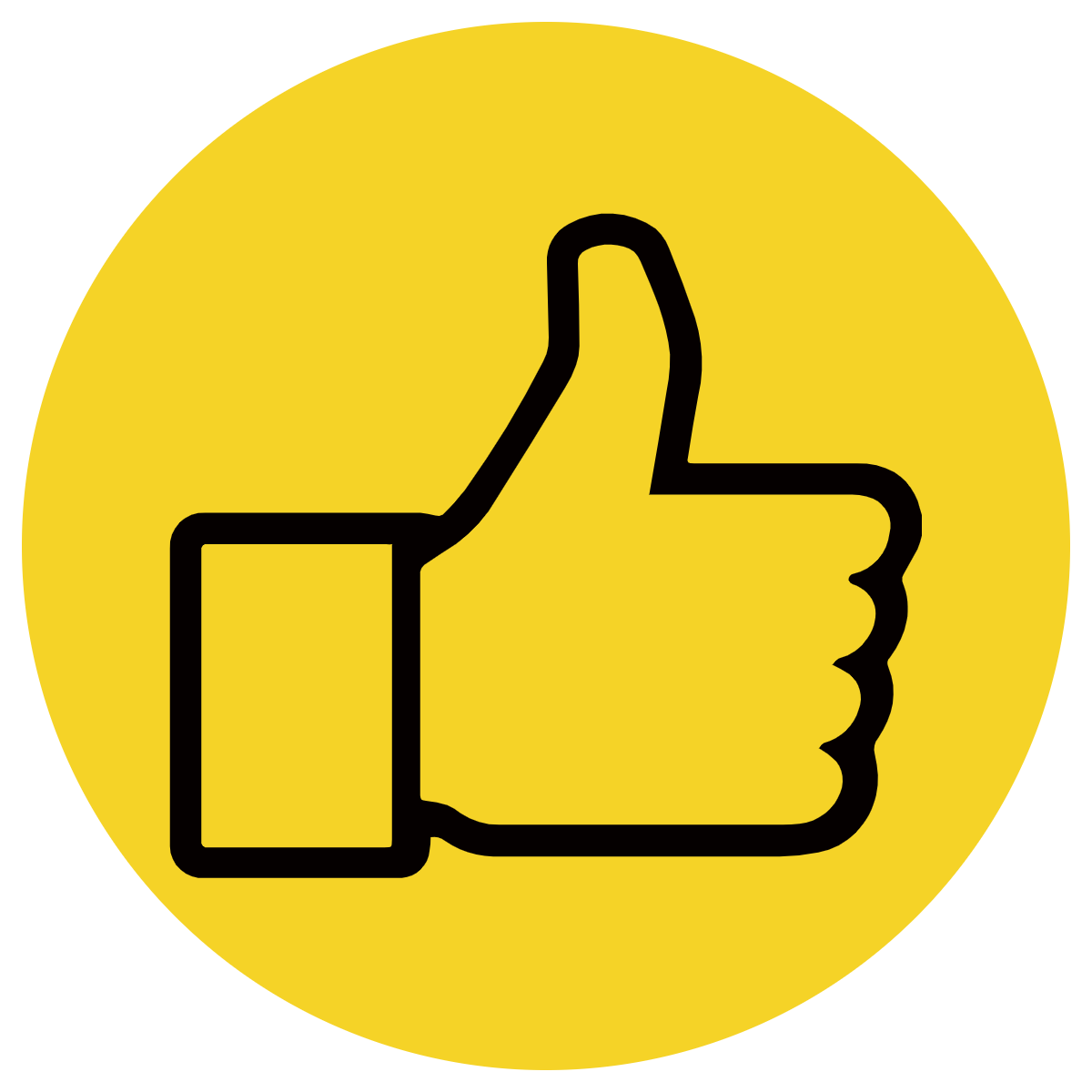 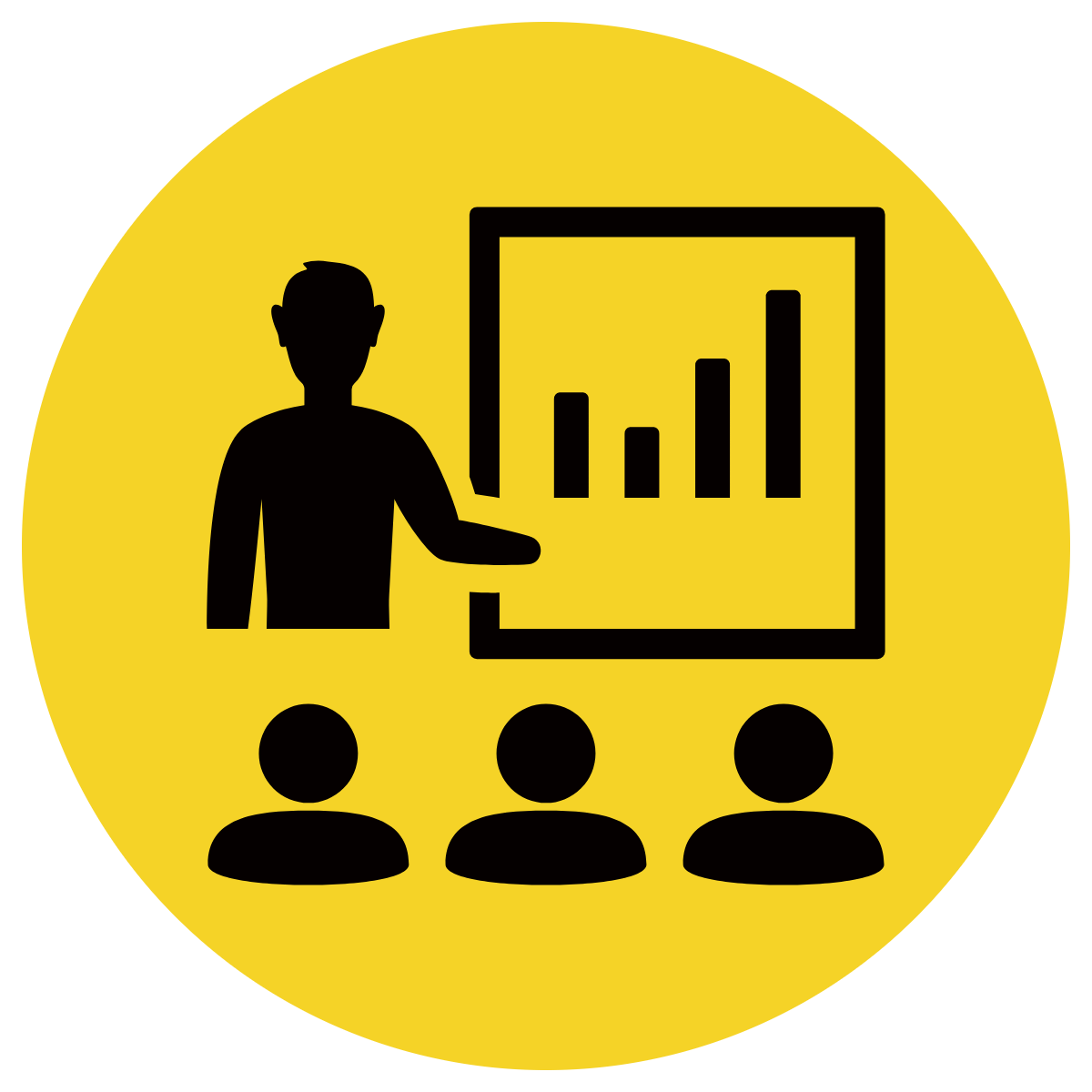 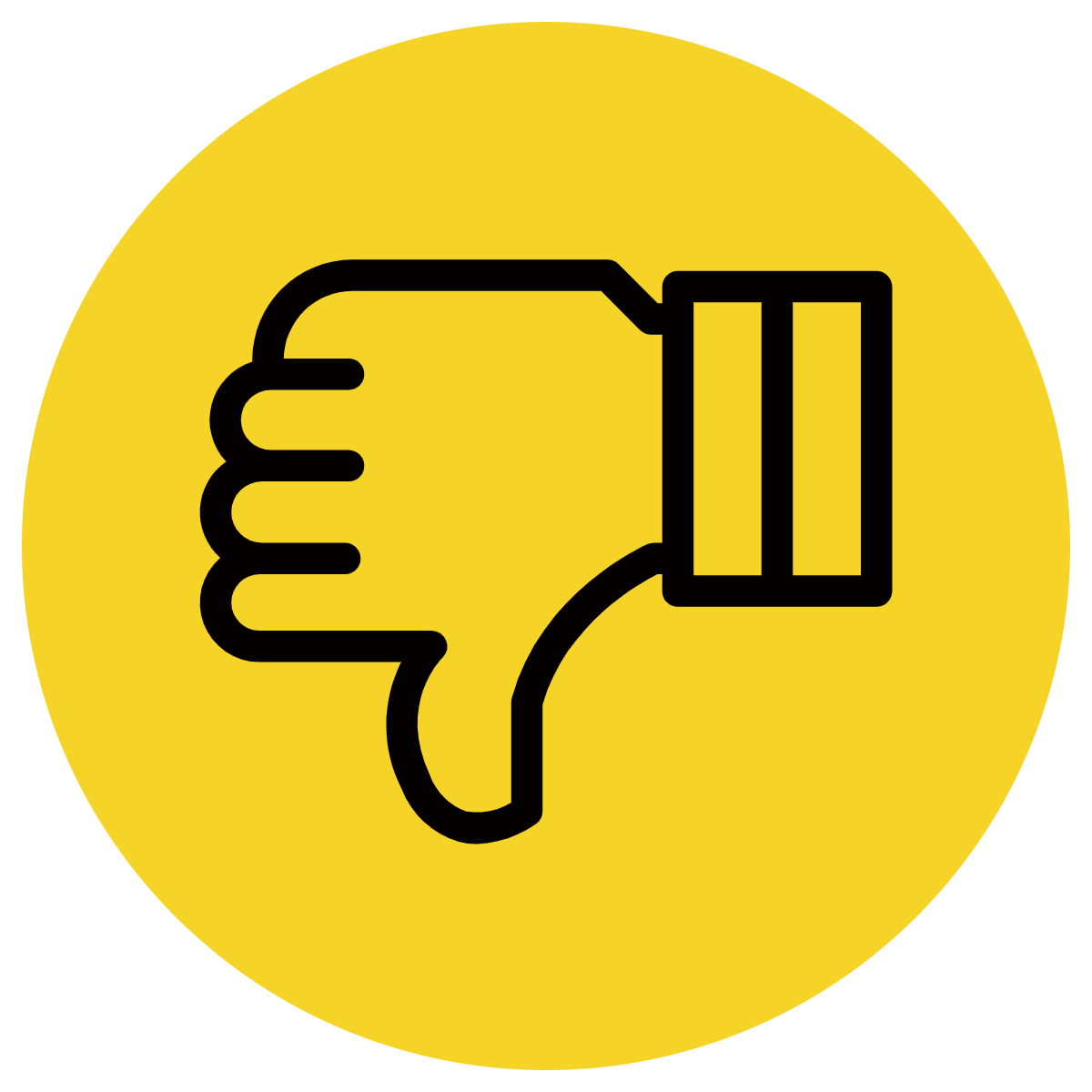 Which sentences contain both a WHERE and a WHEN detail?

They drove to the ocean.
In the morning, Sally jogged around the block.
Yesterday, my teacher ate lunch in the staff room. 
The dog fell asleep in his bed.
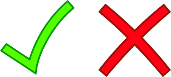 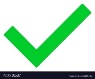 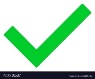 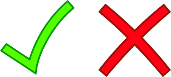 Skill development: I do
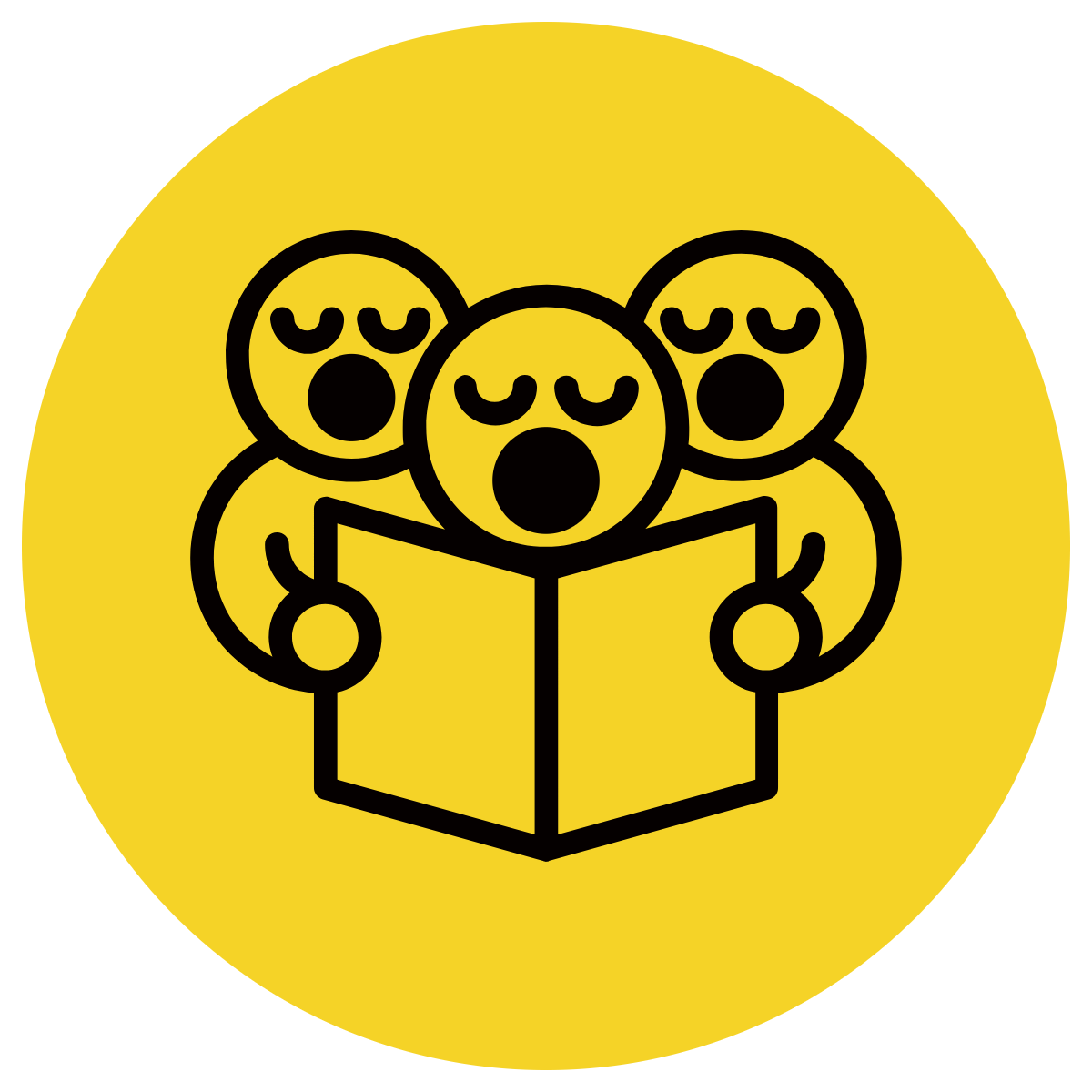 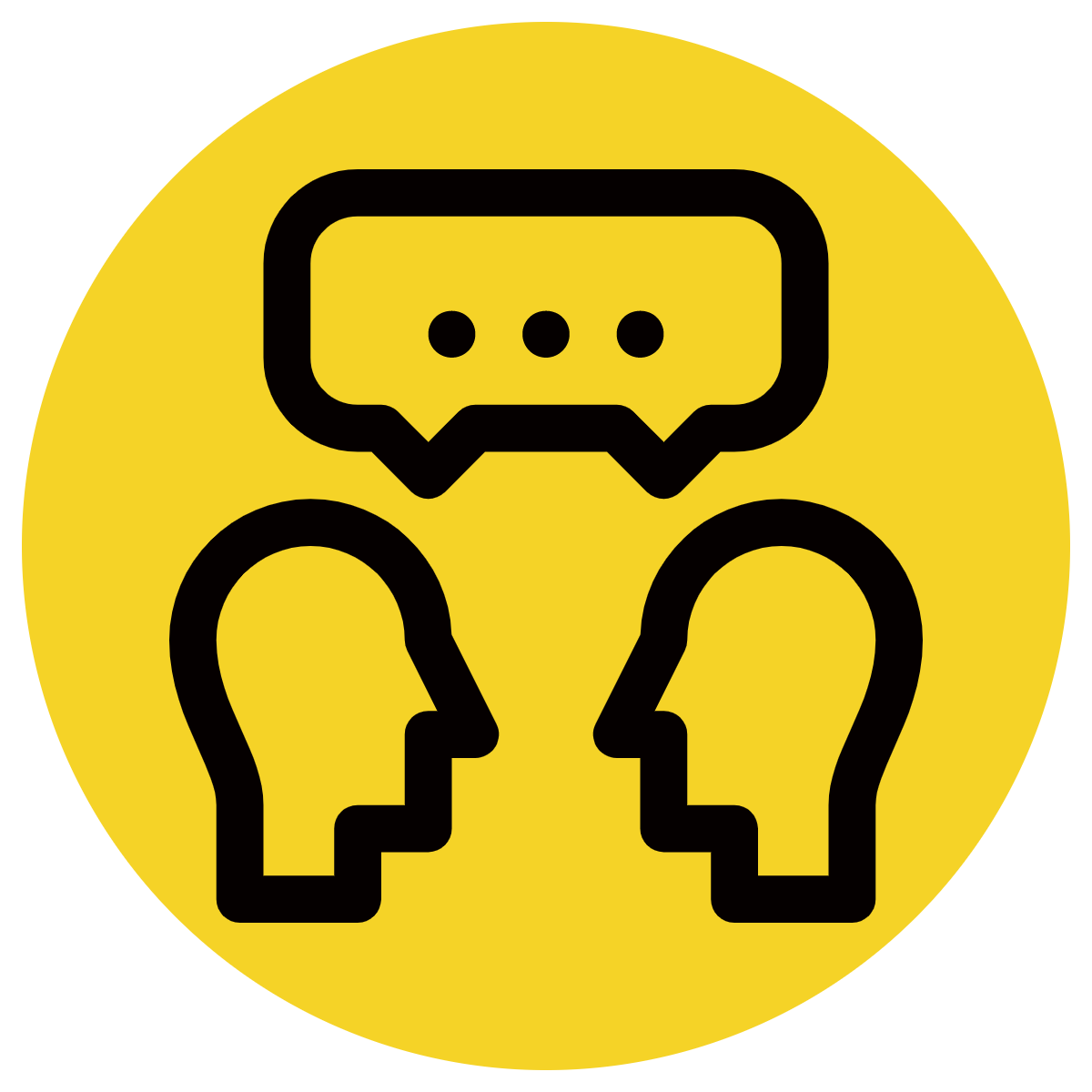 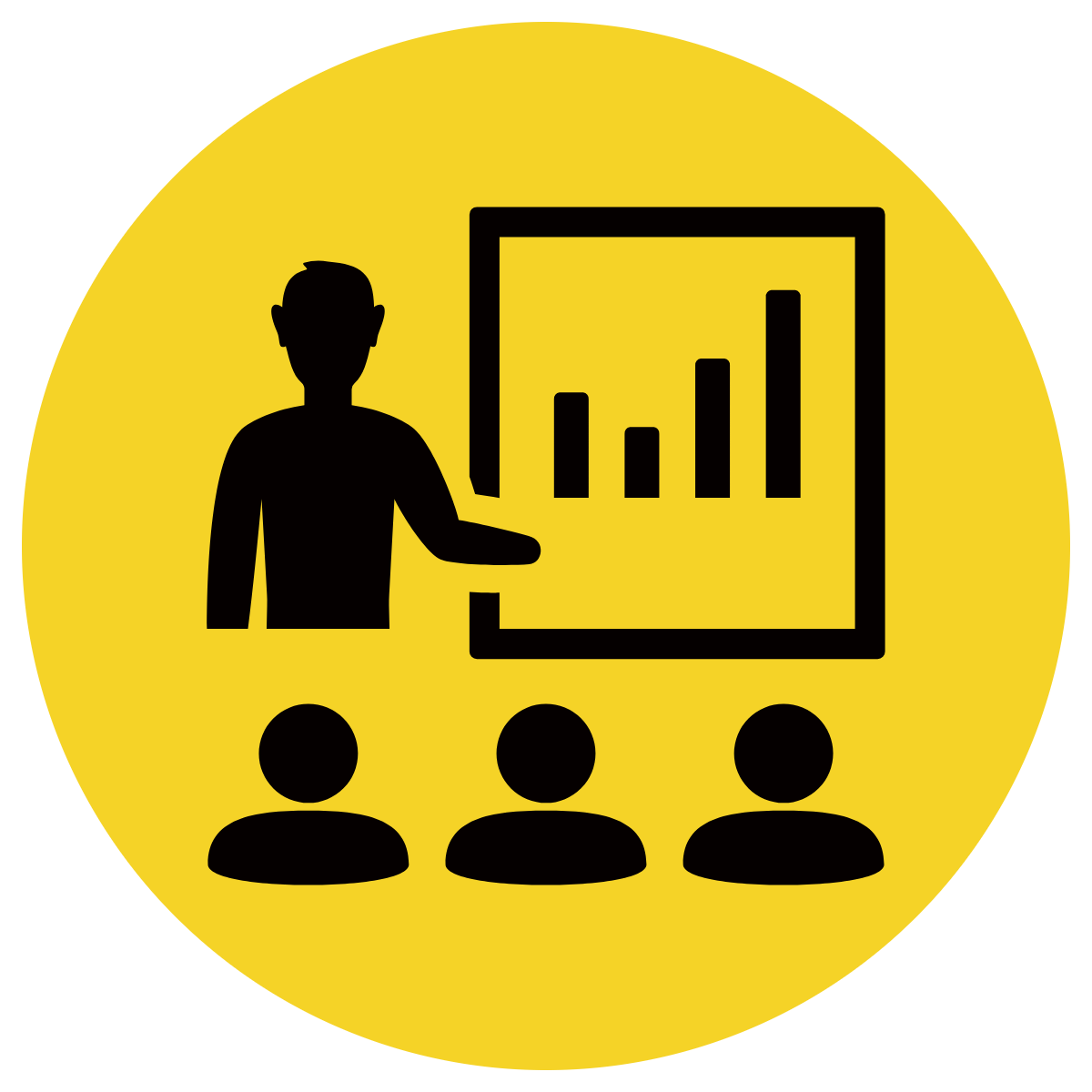 Answer the questions in note form
Use the notes to say the sentence, in this order:
	 When, who what where.
3.    Check your sentence – does it sound right?
CFU:
Who is the subject? 
What is the action? 
Where does it occur?
When does it happen?
It raced.
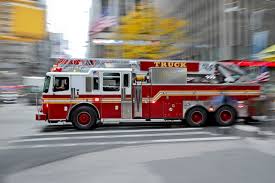 When:
Who/what:
Where:
On Saturday
the fire engine
to the burning building
raced
to the burning building.
the fire engine
On Saturday,
Skill development: I do
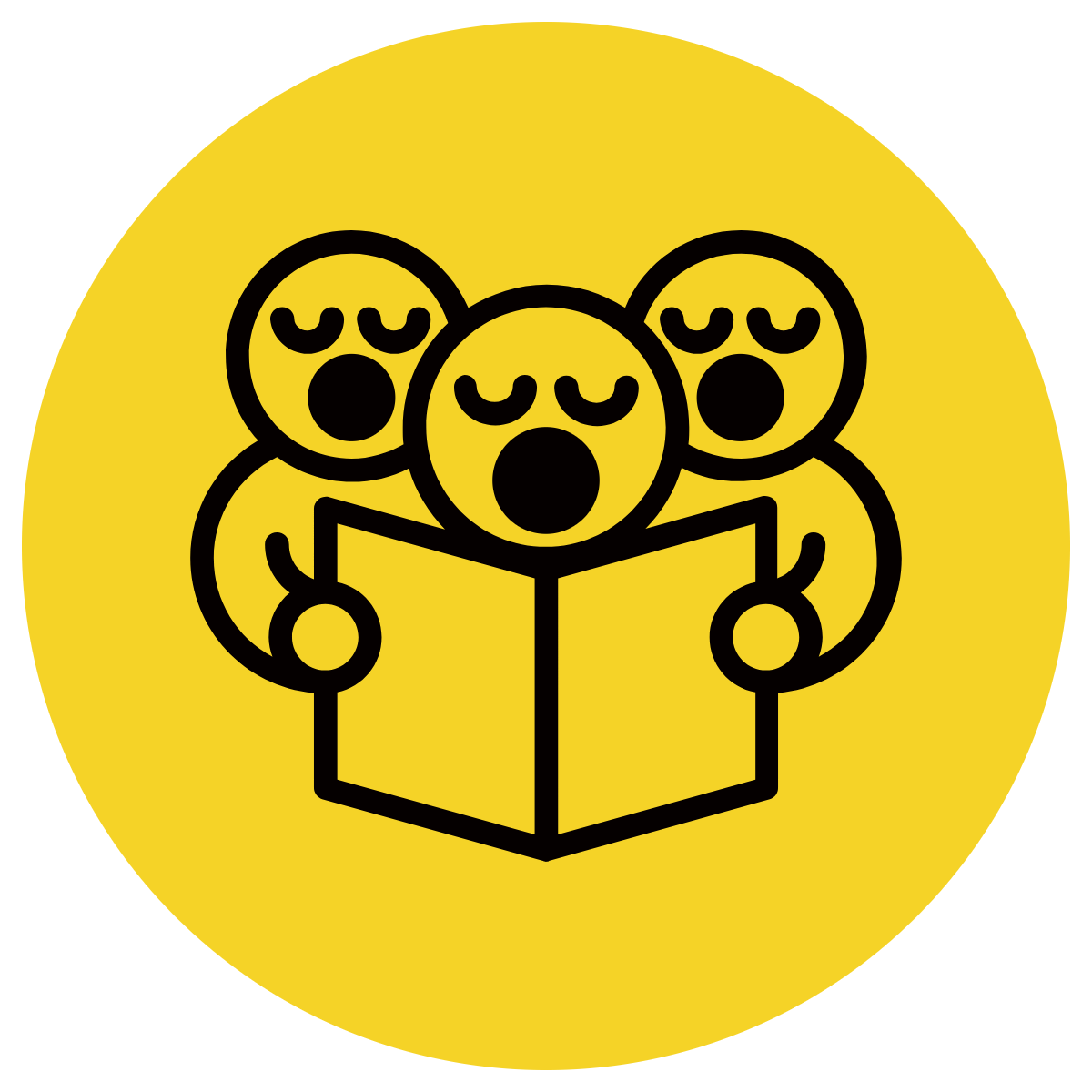 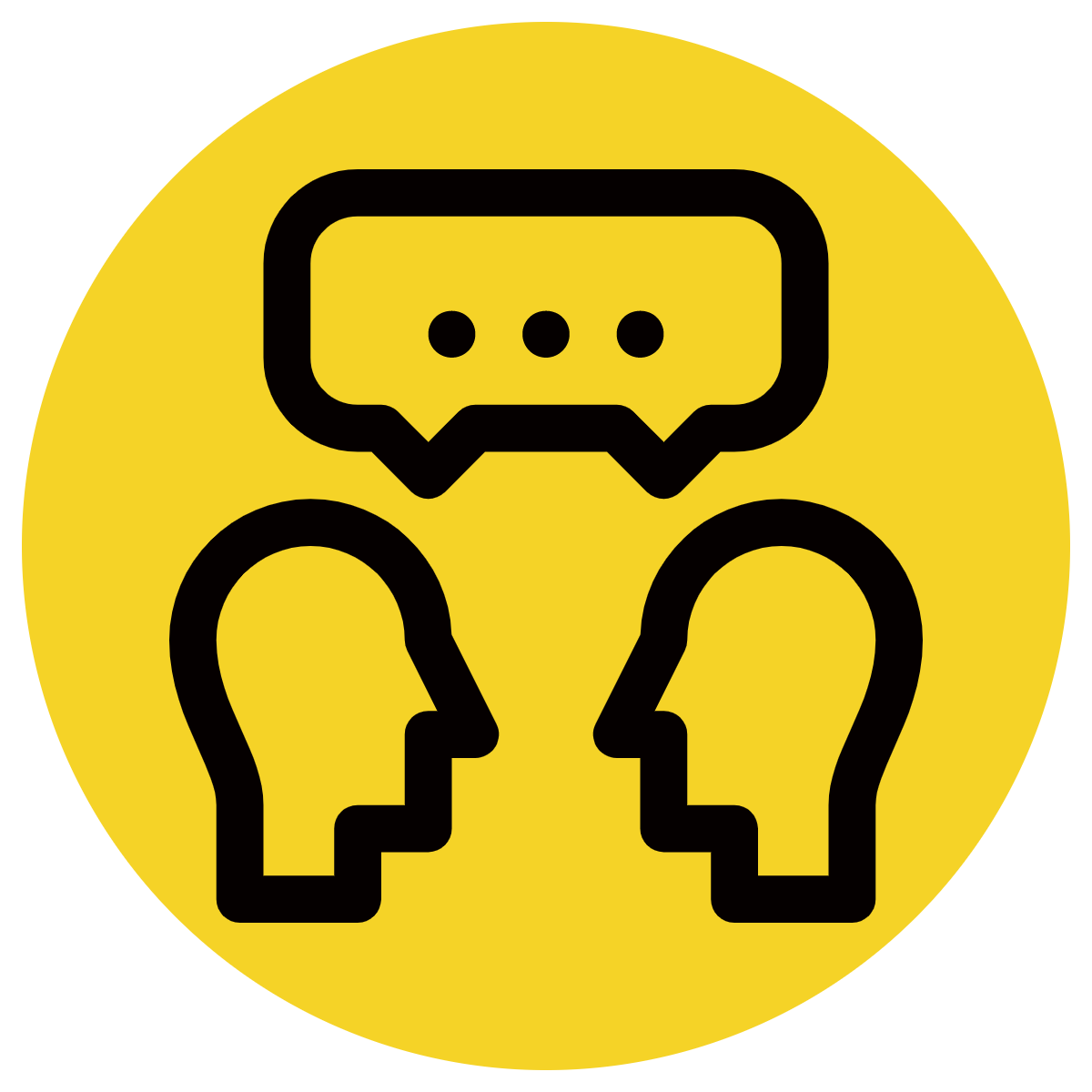 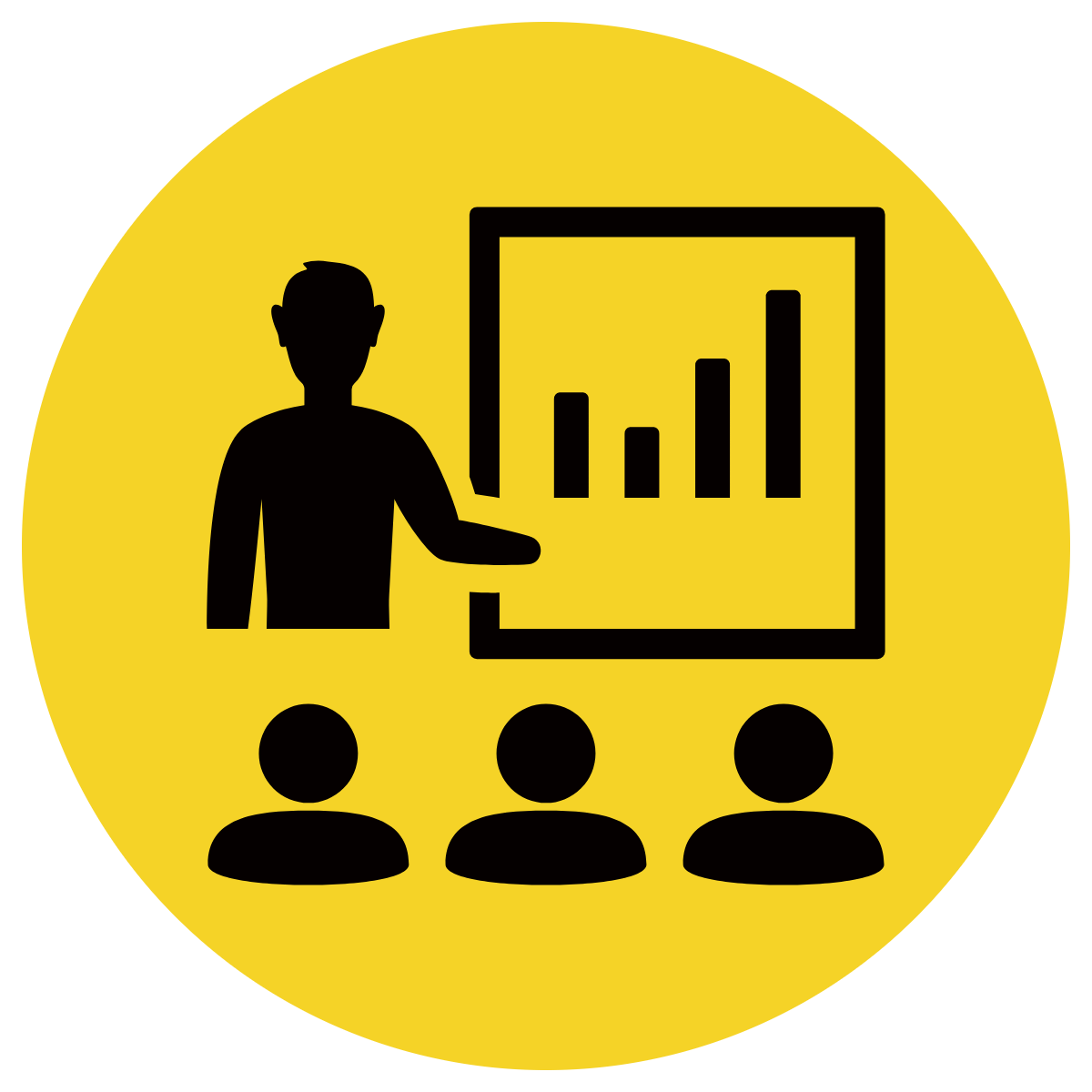 Answer the questions in note form
Use the notes to say the sentence, in this order:
	 When, who what where.
3.    Check your sentence – does it sound right?
CFU:
Who is the subject? 
What is the action? 
Where does it occur?
When does it happen?
She shops.
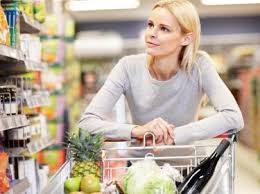 When:
Who:
Where:
the weekend
Jessica
at the supermarket
shops
On the weekend,
Jessica
at the supermarket.
Skill development: We do
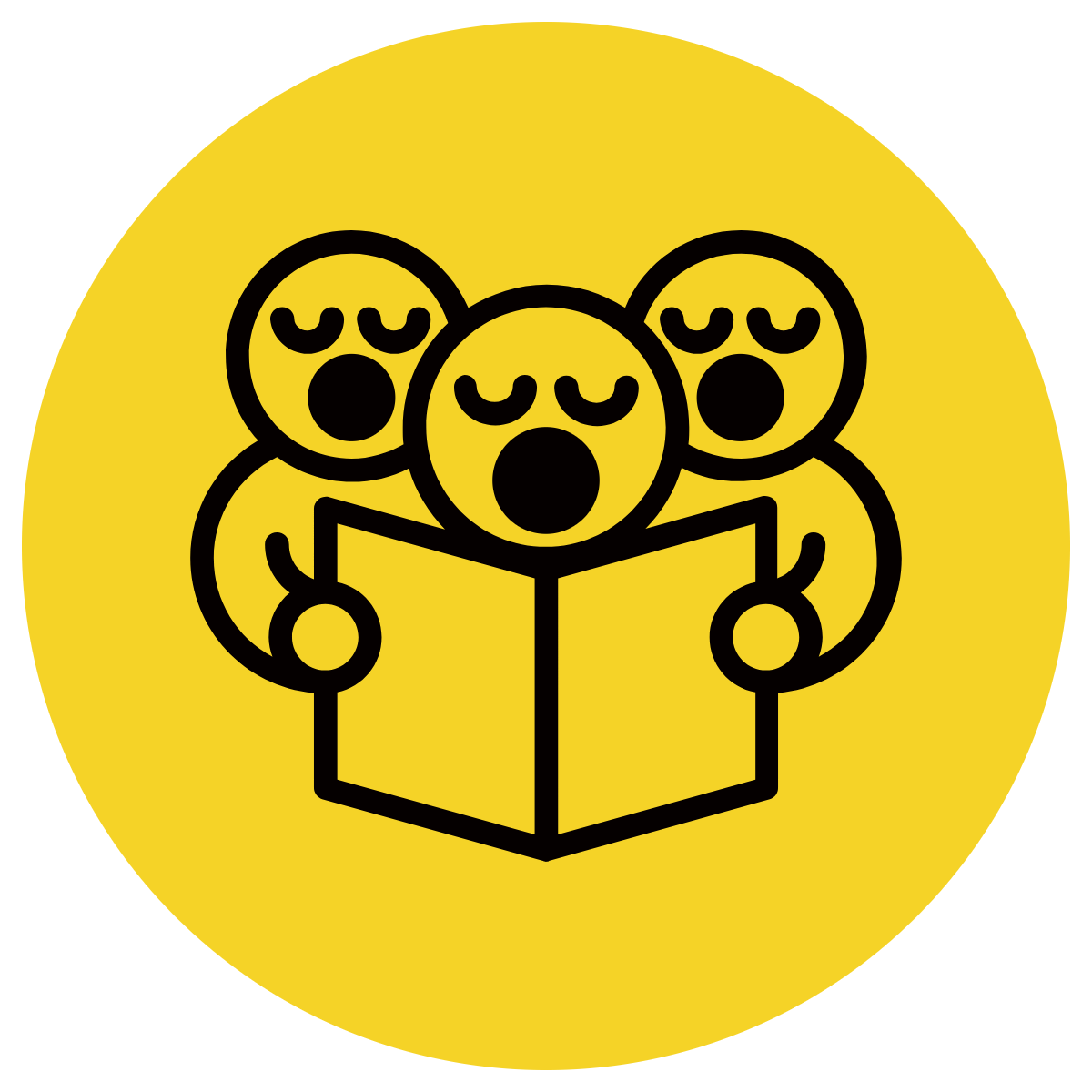 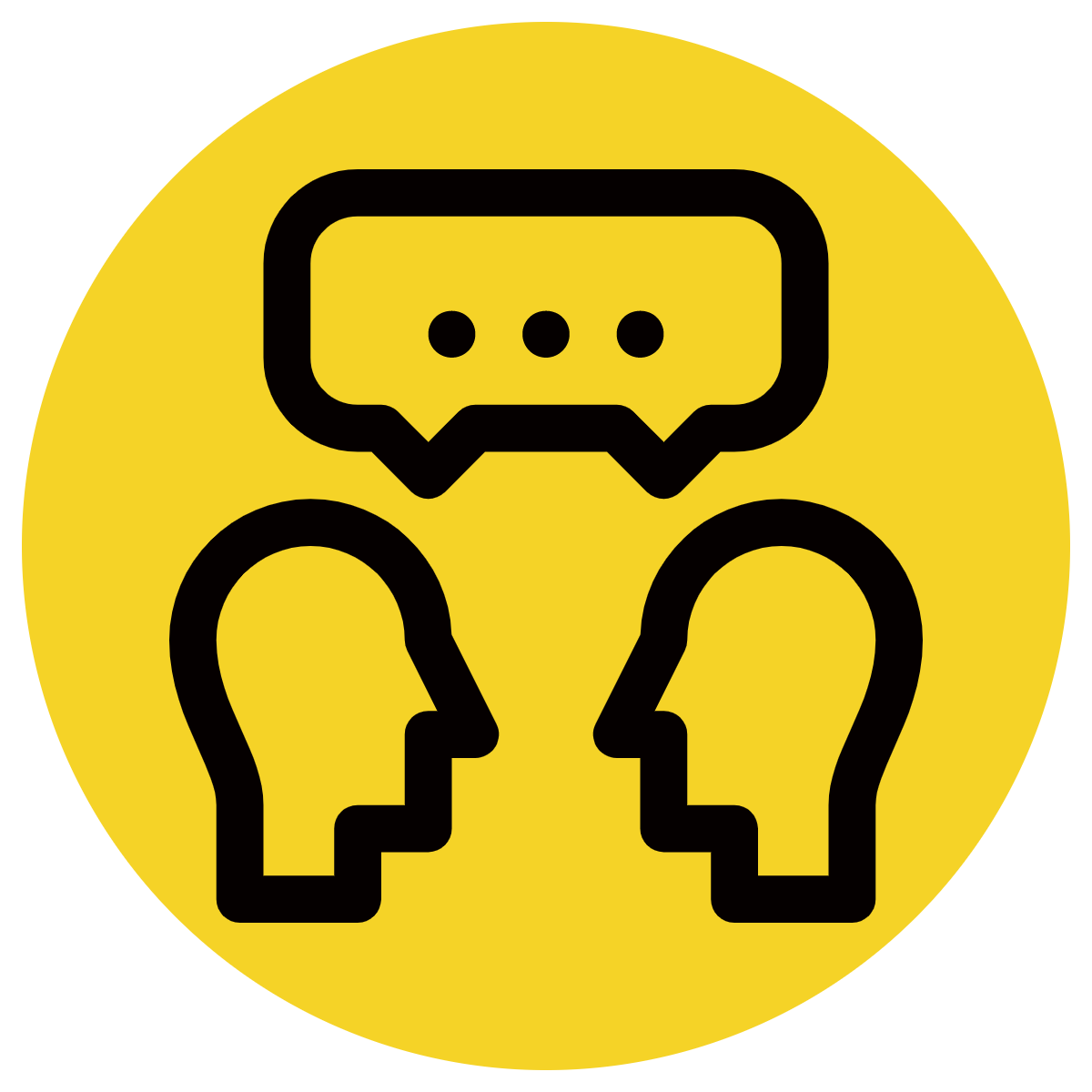 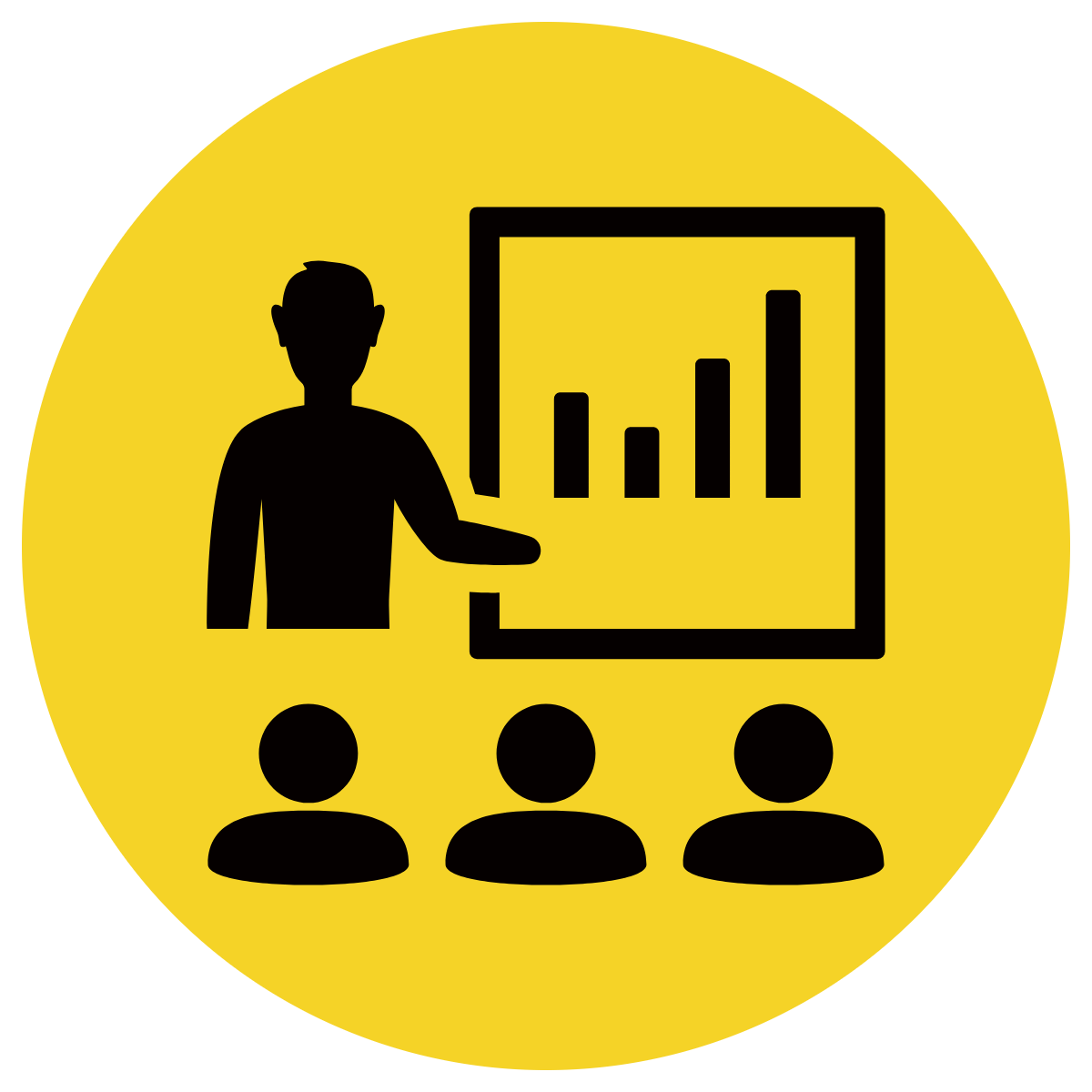 Answer the questions in note form
Use the notes to say the sentence, in this order:
	 When, who what where.
3.    Check your sentence – does it sound right?
CFU:
Who is the subject? 
What is the action? 
Where does it occur?
When does it happen?
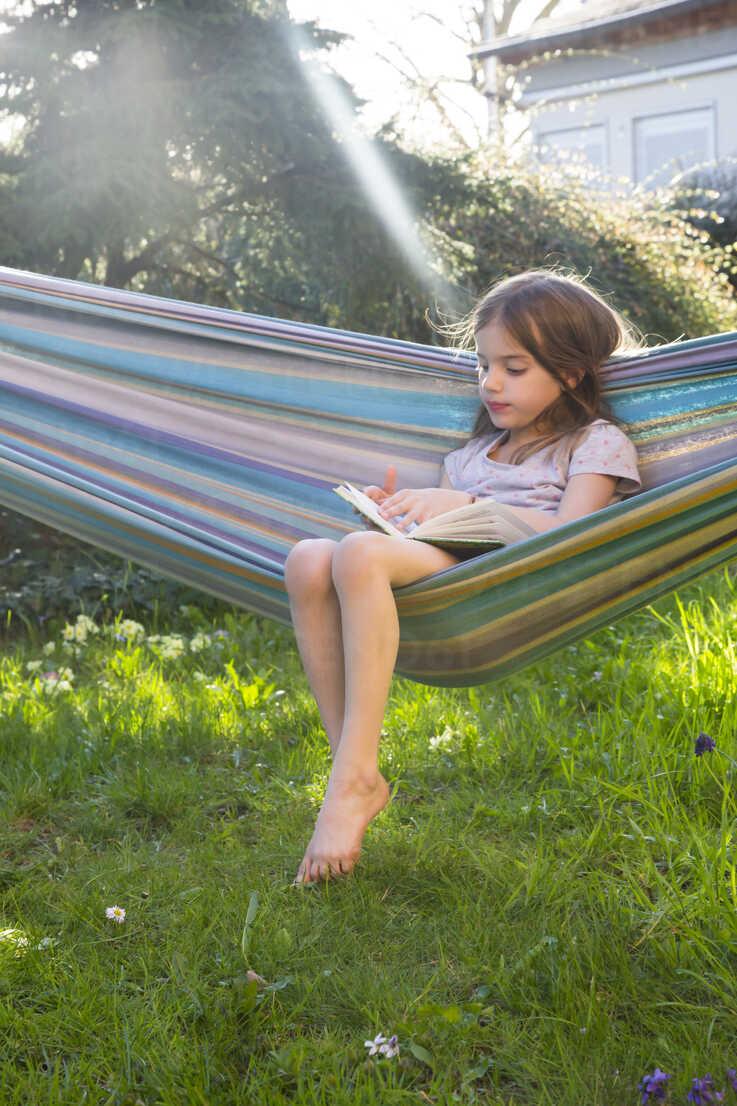 She read.
When:
Who:
Where:
One sunny day
the little girl
hammock
Skill development: You do
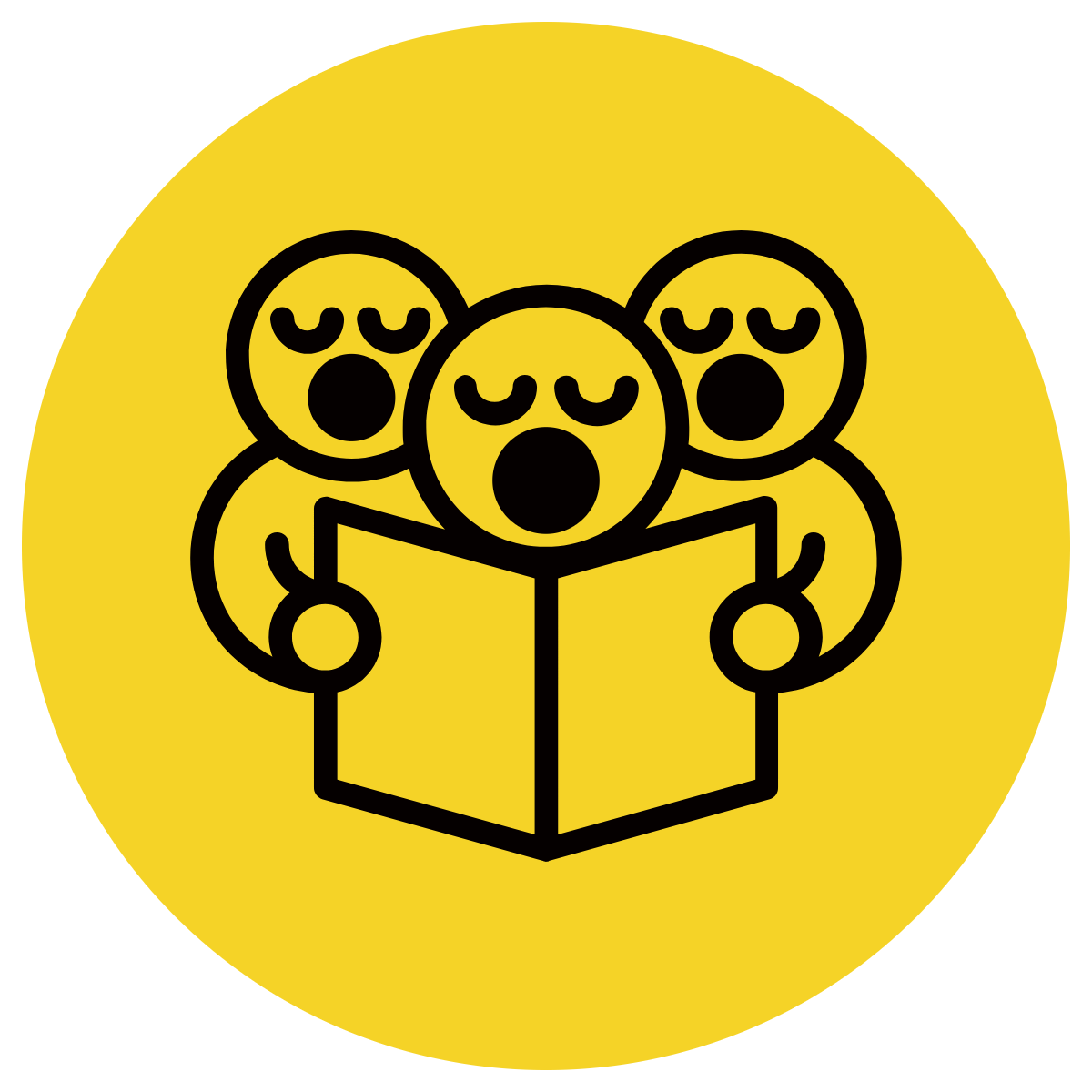 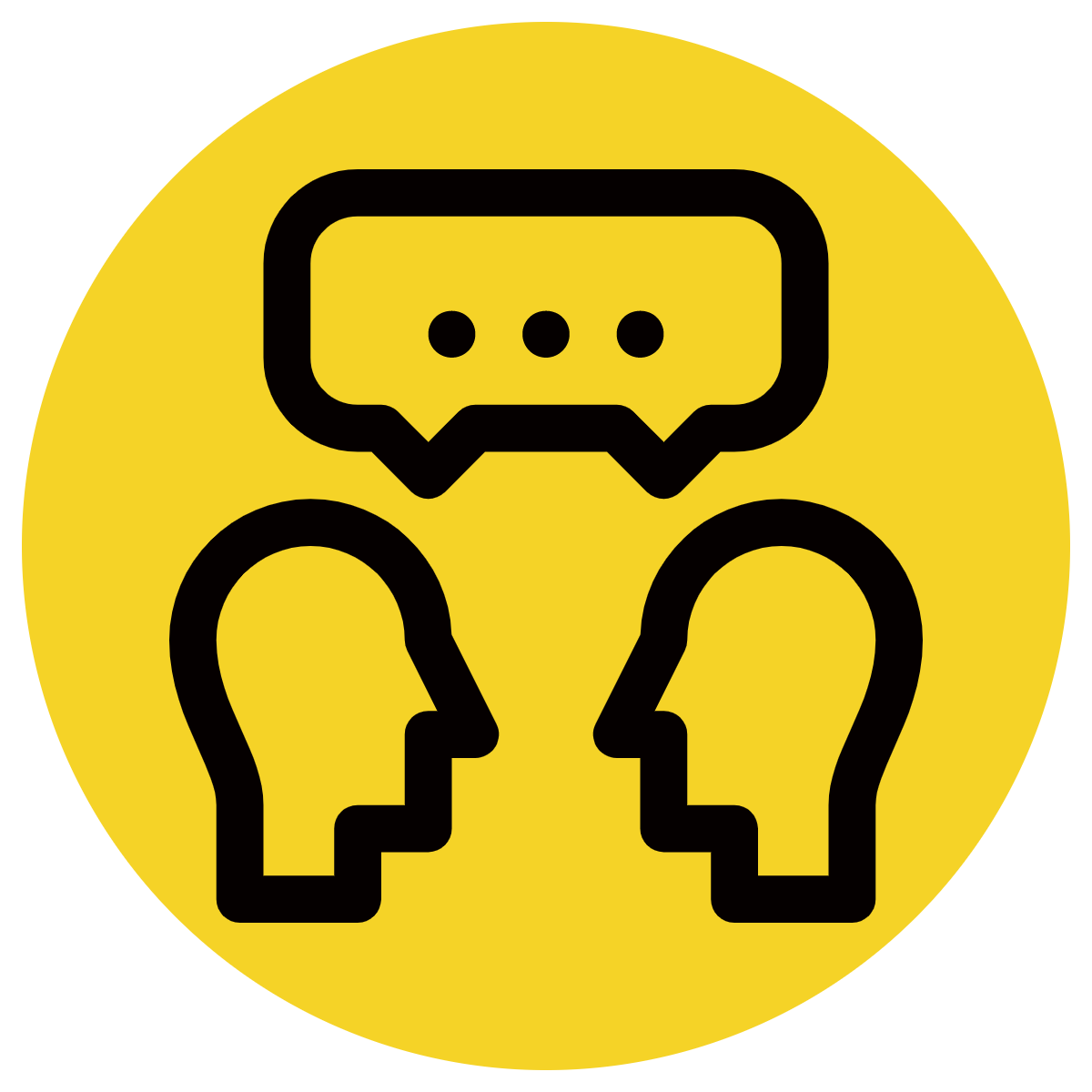 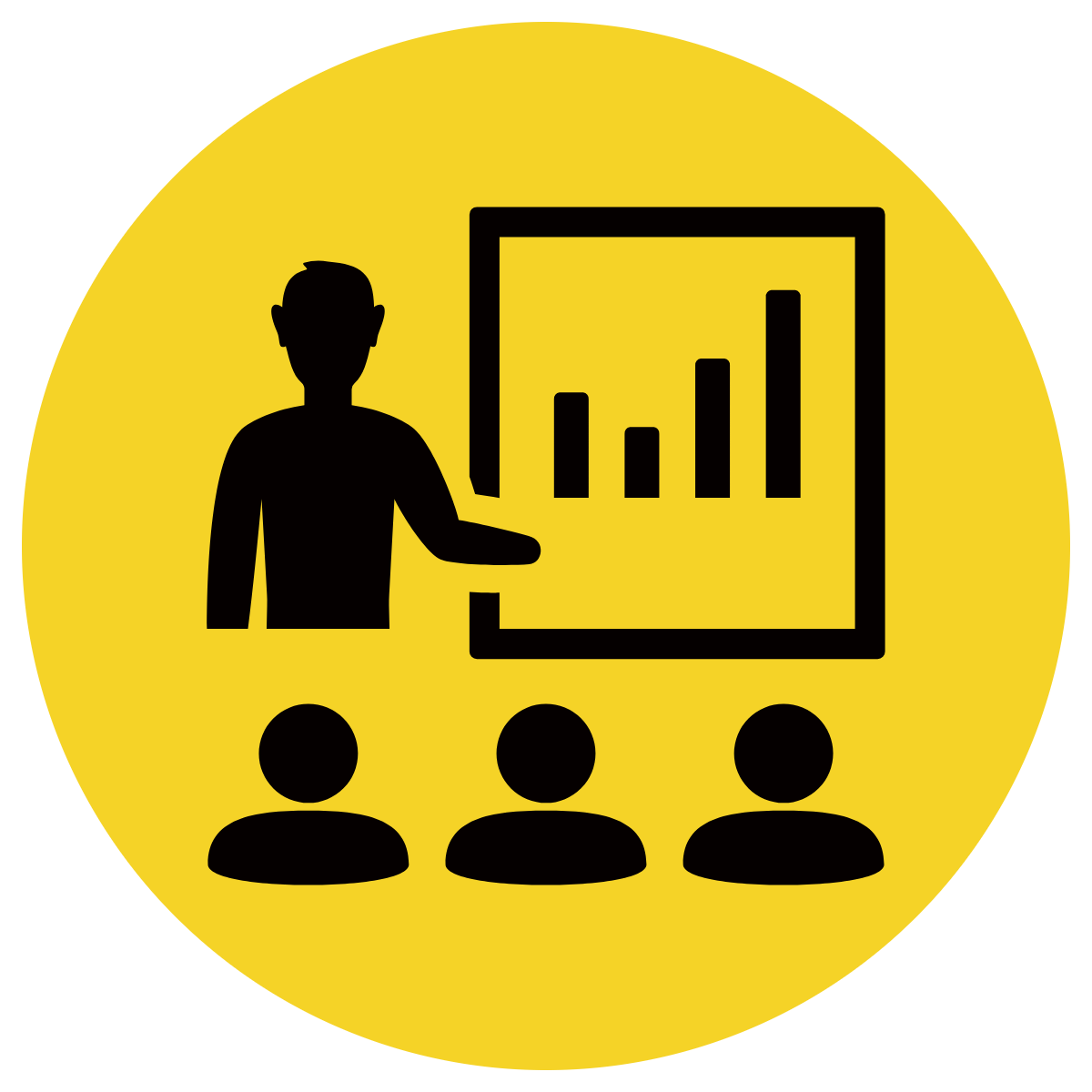 Answer the questions in note form
Use the notes to say the sentence, in this order:
	 When, who what where.
3.    Check your sentence – does it sound right?
CFU:
Who is the subject? 
What is the action? 
Where does it occur?
When does it happen?
They sang.
When:
Who:
Where:
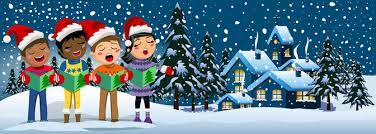 [Speaker Notes: At Christmas, the children sang in the snow.]
Skill development: You do
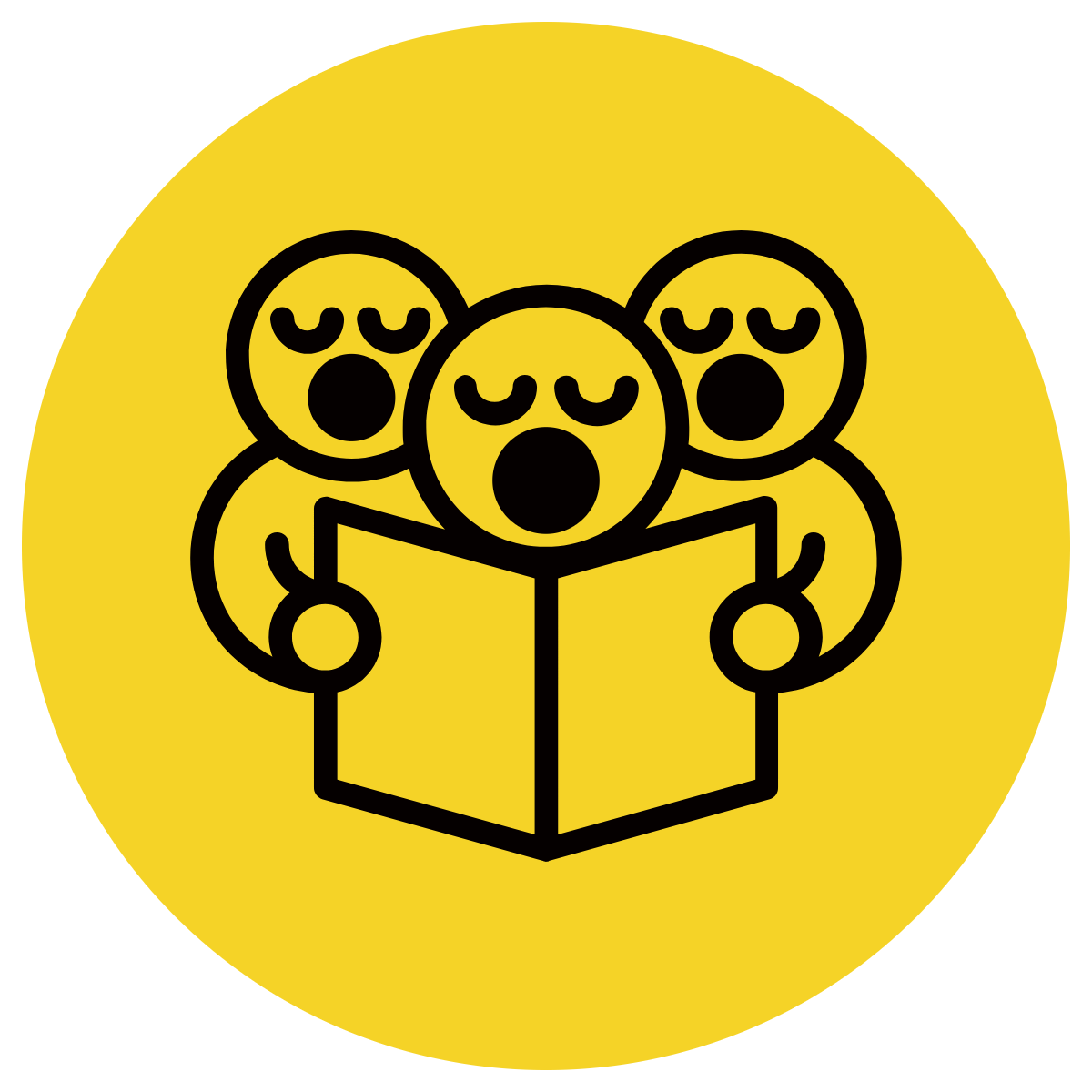 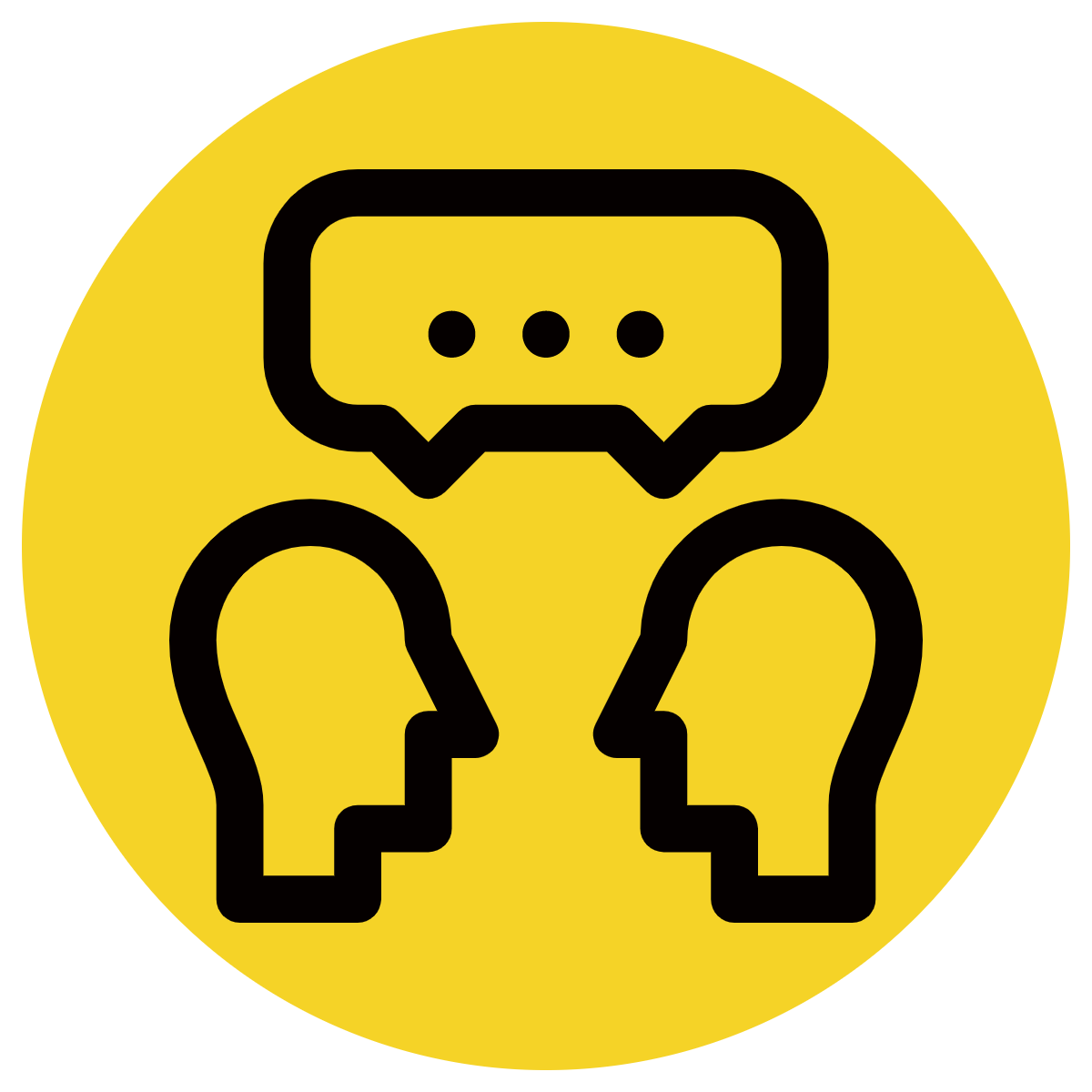 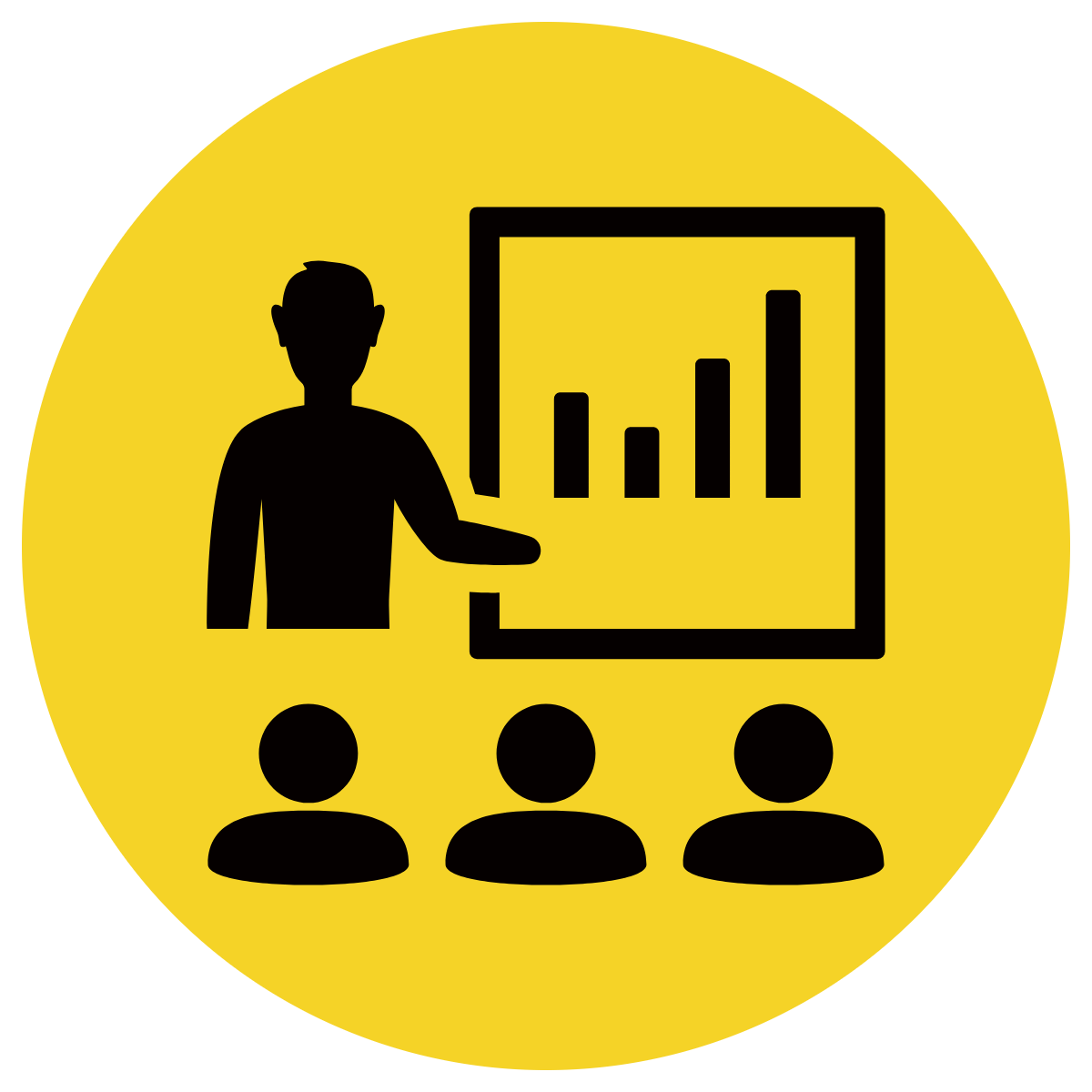 Answer the questions in note form
Use the notes to say the sentence, in this order:
	 When, who what where.
3.    Check your sentence – does it sound right?
CFU:
Who is the subject? 
What is the action? 
Where does it occur?
When does it happen?
It howled.
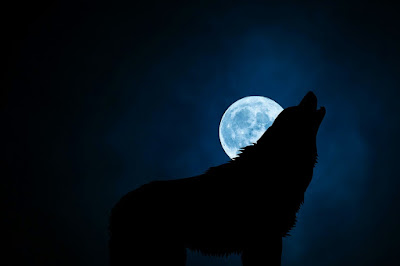 When:
Who/what:
Where:
Skill Development: You do
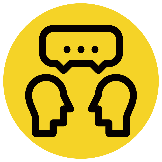 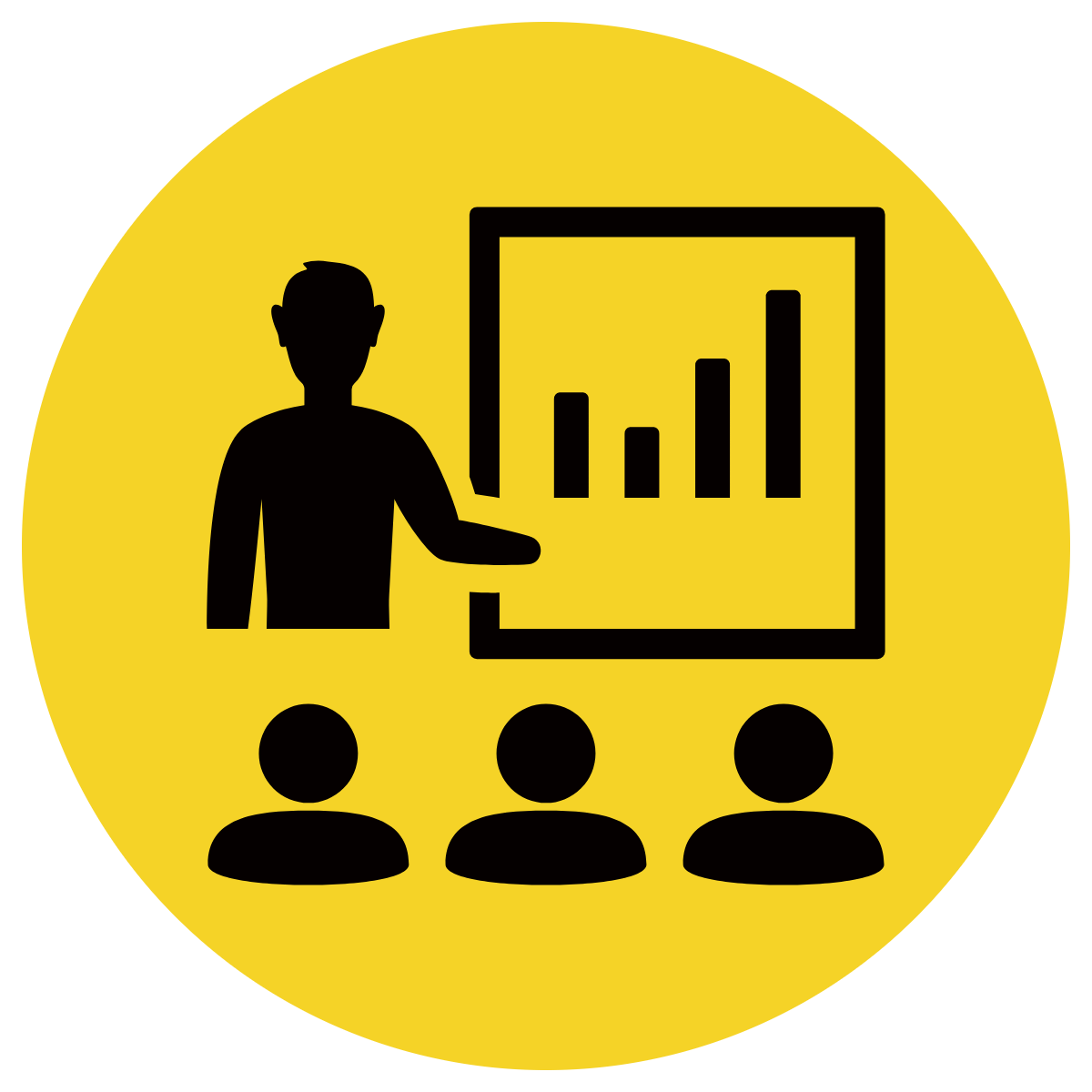 Let’s build some sentences using these pictures.
when who  what where
Use pictures from texts/topics/knowledge units in class
Students do orally
Teacher models writing